Introduction to EMERSE:
EMERSE 101
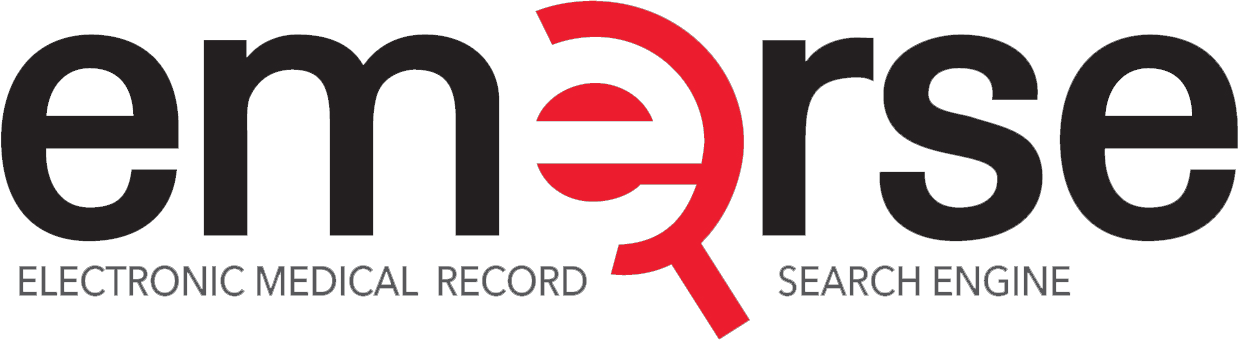 David Hanauer, MD, MS
University of Michigan
hanauer@umich.edu
Twitter:		@informaticsGeek
			@projectEMERSE

			    August 18, 2021
http://project-emerse.org/presentations.html
If you’re thinking of taking notes
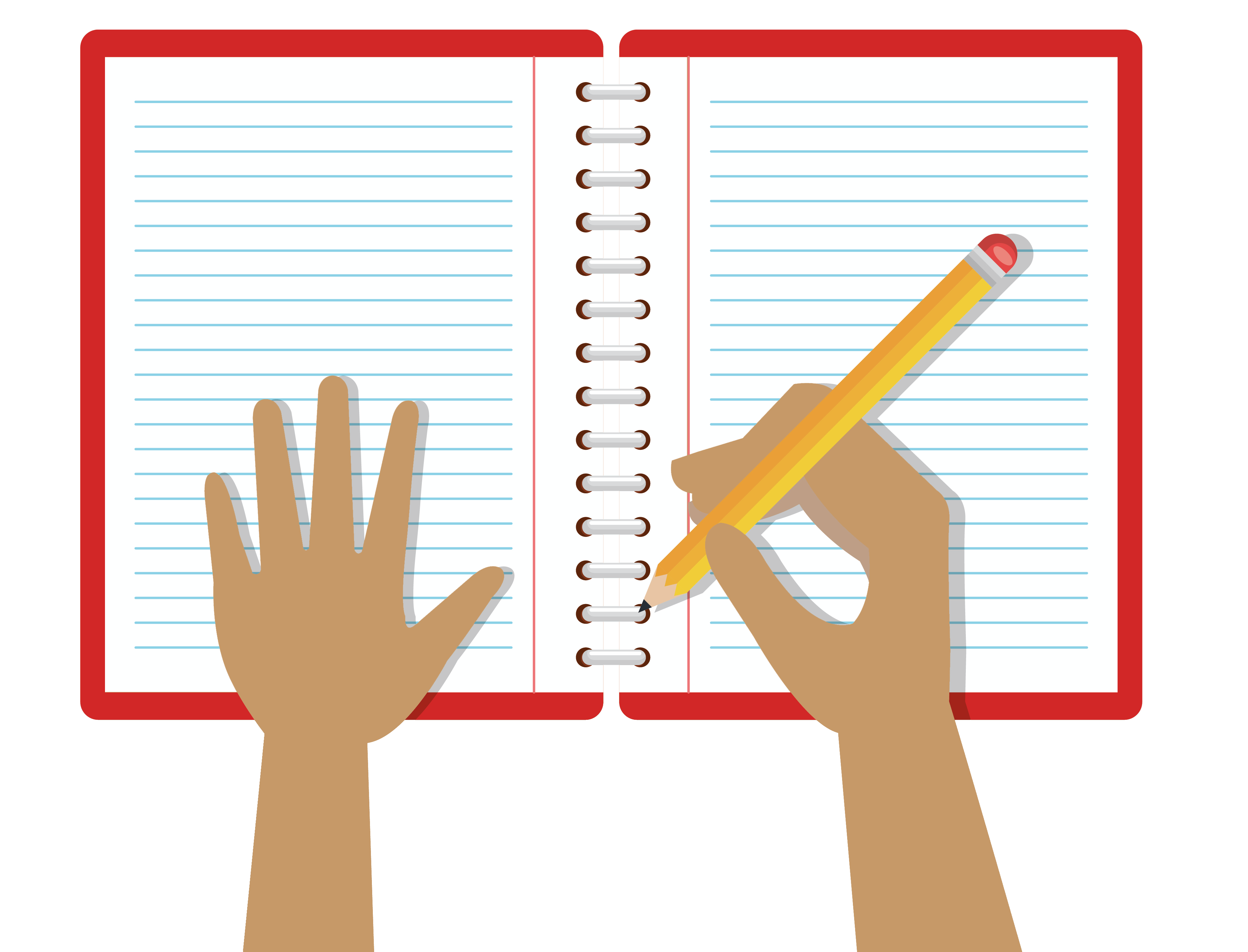 these slides can be found at:
link will be on
most slides
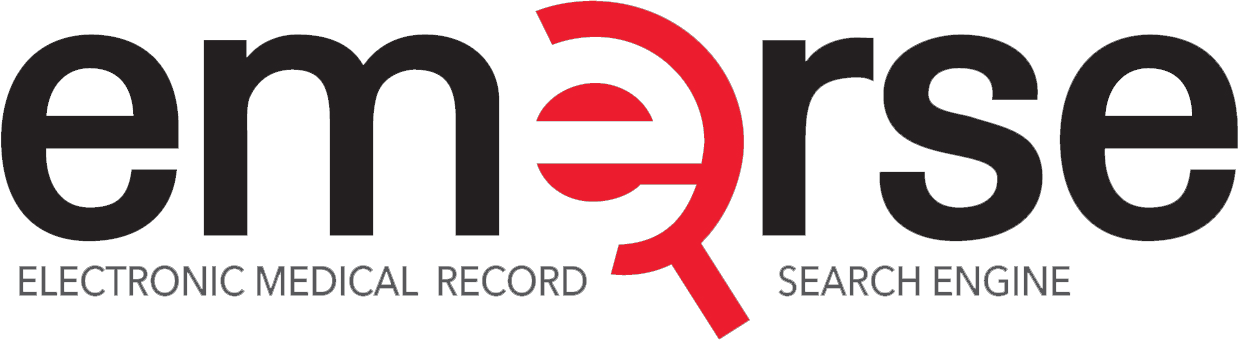 http://project-emerse.org/presentations.html
Disclosure
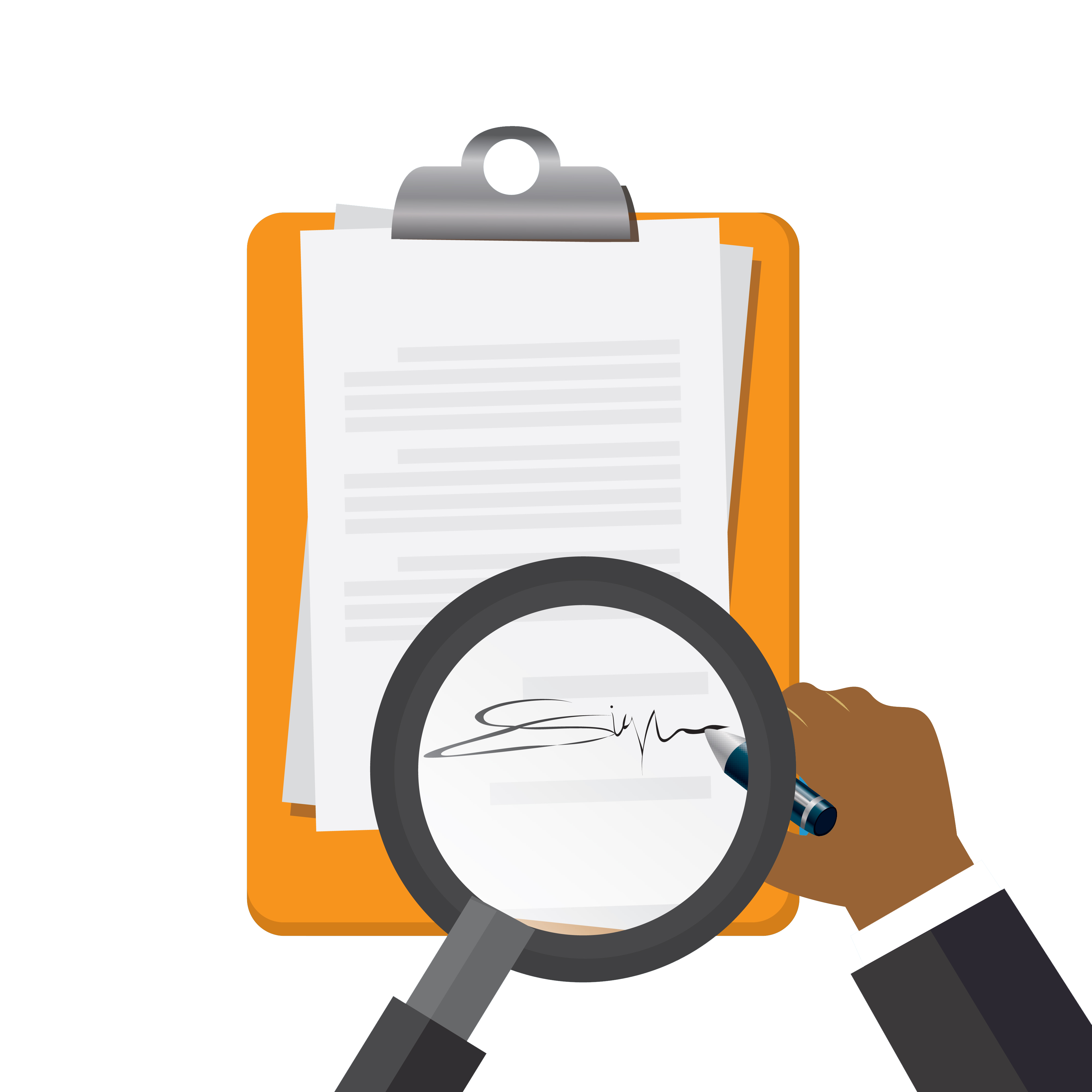 EMERSE is available at no cost under the
Apache 2.0 open source license

An optional addition to EMERSE is the
“Synonyms Collection”, for which
David Hanauer is entitled to a portion of the
license fees
LICENSE
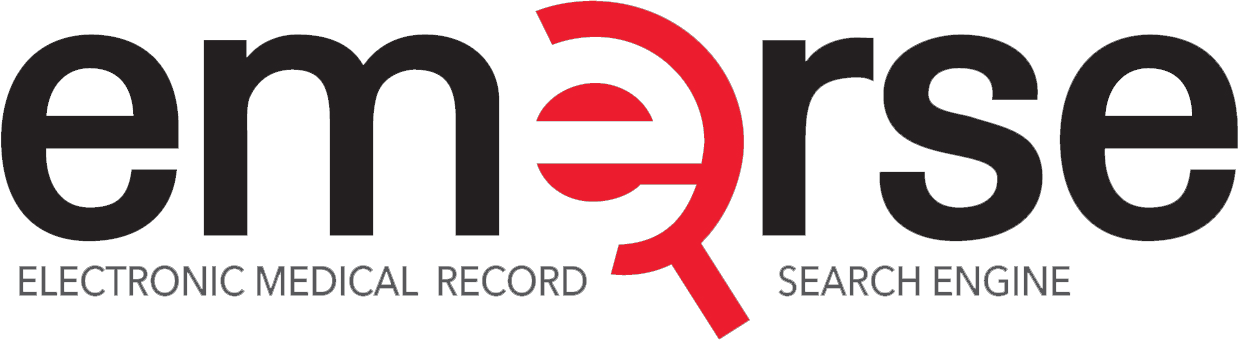 http://project-emerse.org/presentations.html
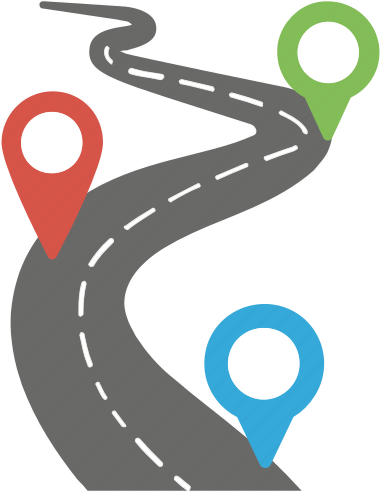 slides
1
live demo
2
roadmap for
today’s
presentation
Q&A
3
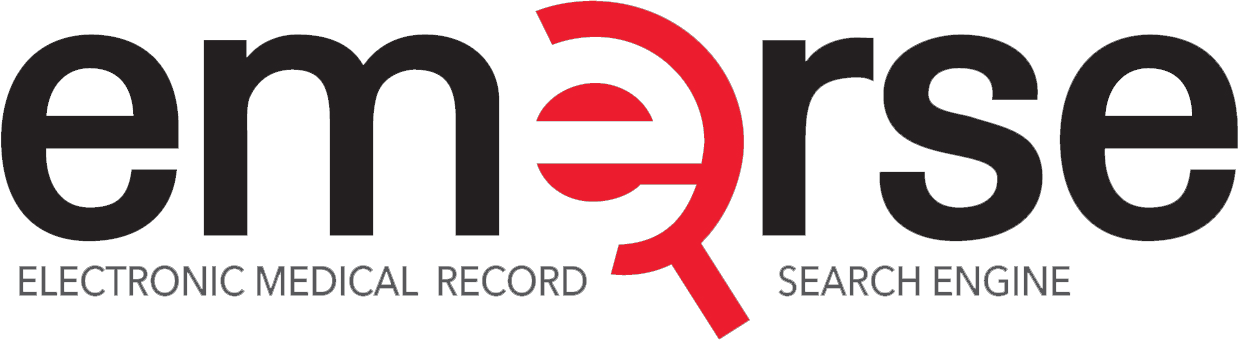 http://project-emerse.org/presentations.html
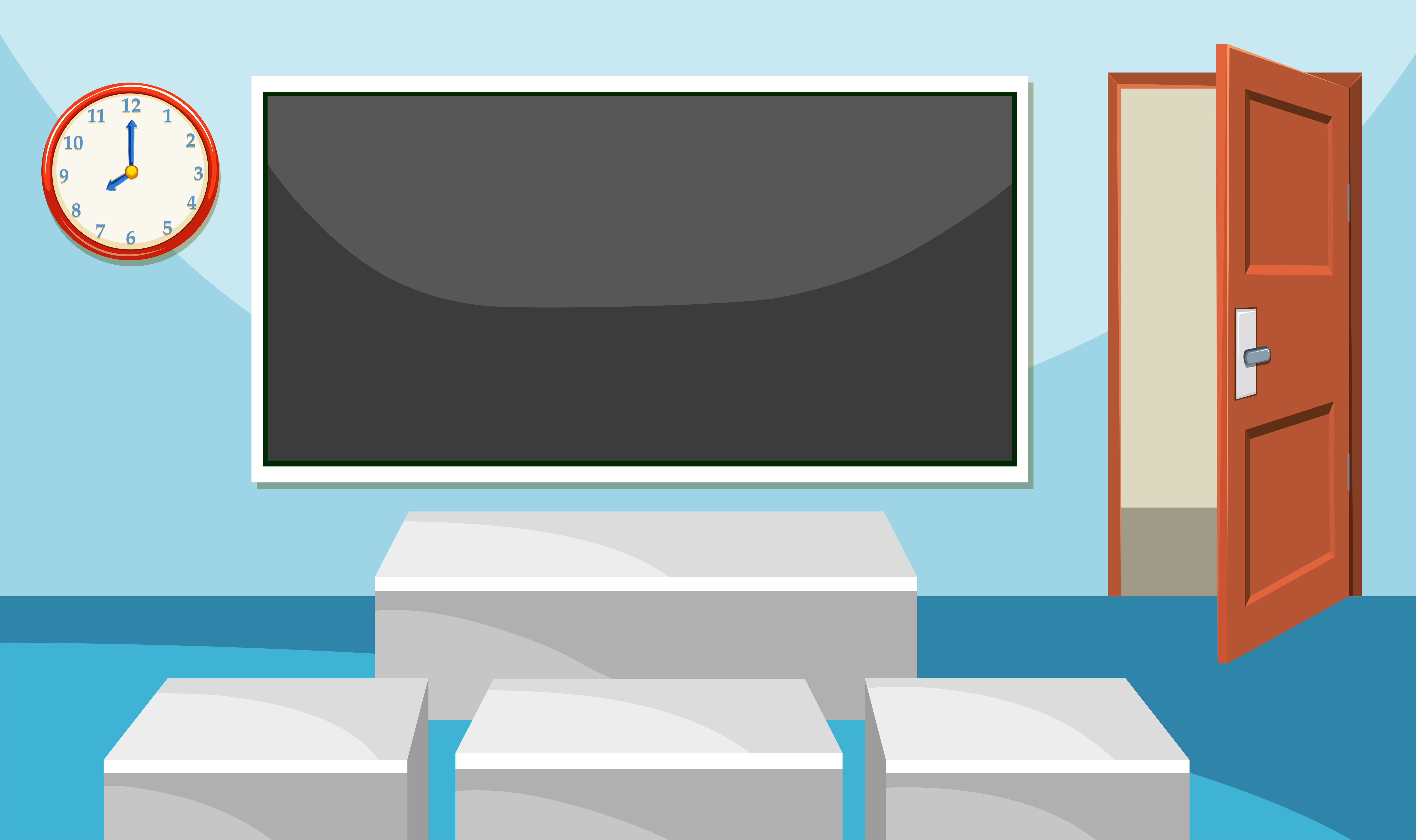 Goals
• Describes tools for research 
• Discuss free text vs structured data
• Describe use cases for EMERSE
• Introduce capabilities of EMERSE
• Show a live demo of EMERSE
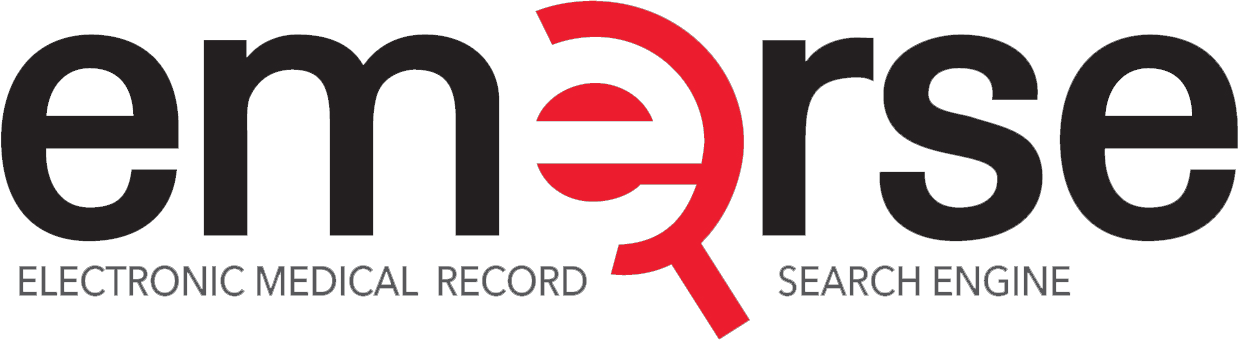 http://project-emerse.org/presentations.html
What is EMERSE?
A search engine, kind of like Google, for free text medical record documents
(technically, it’s an information retrieval system)
							
									Simple to use
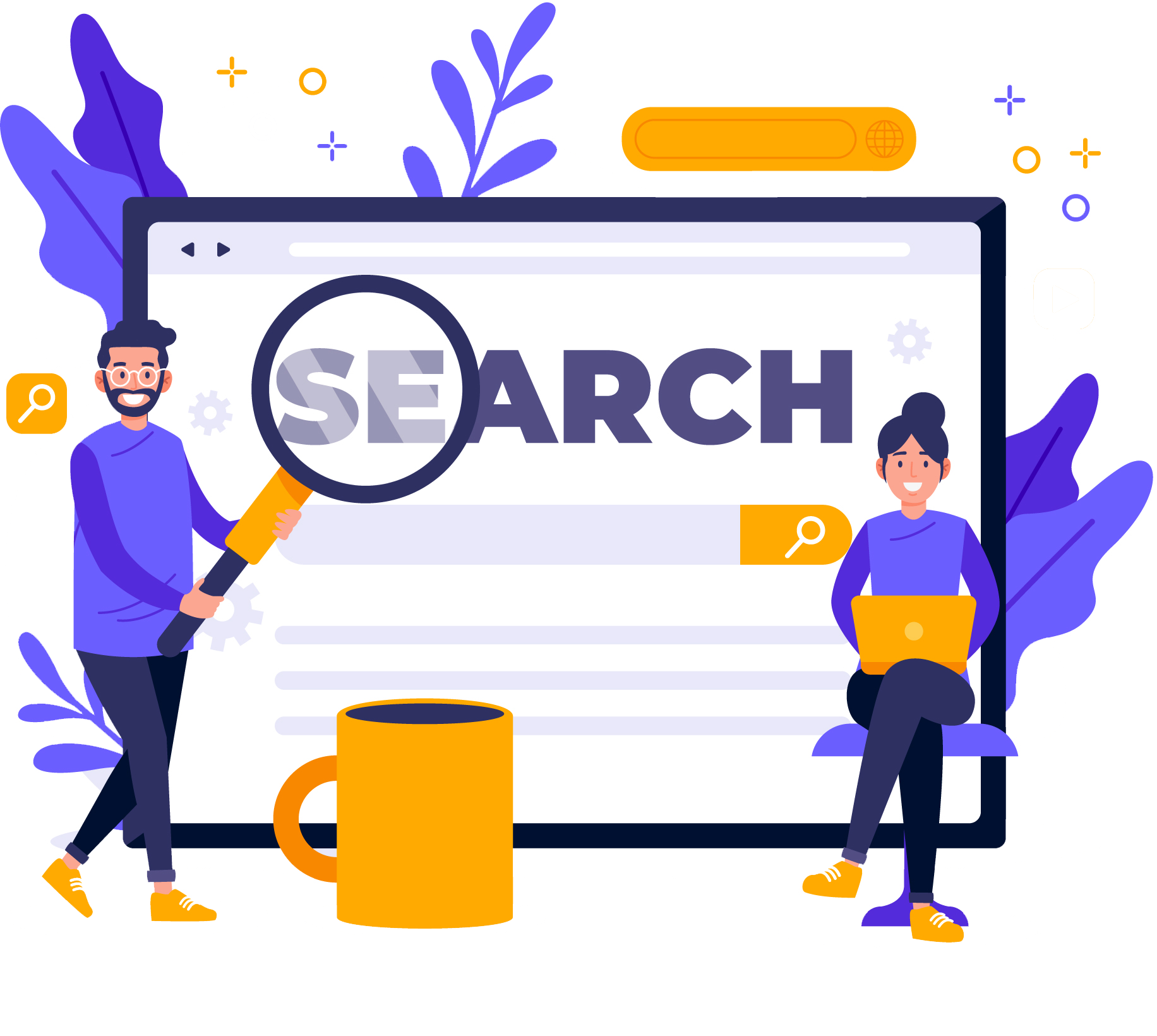 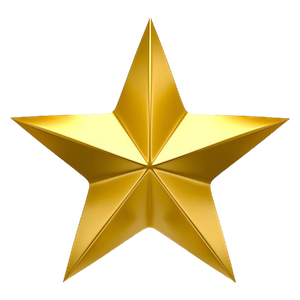 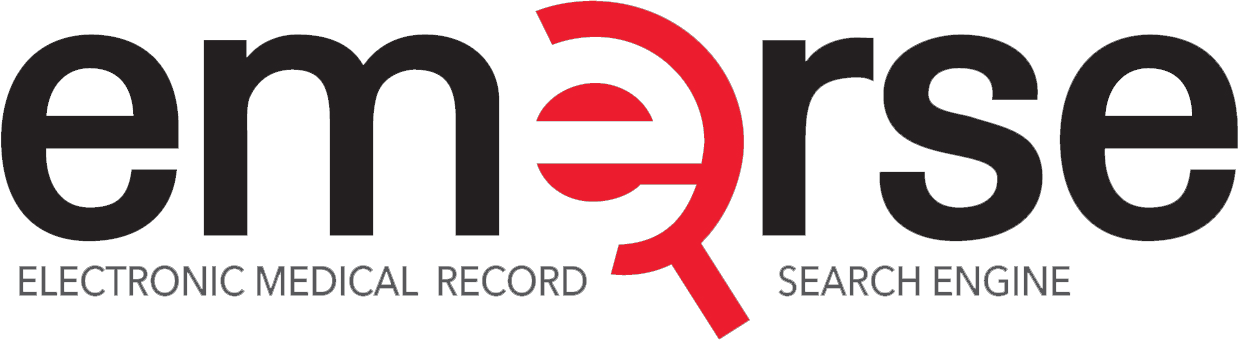 http://project-emerse.org/presentations.html
What is EMERSE?
A research tool, available at no cost
requires local implementation
picking the right tool for your research is important;  multiple tools are often needed
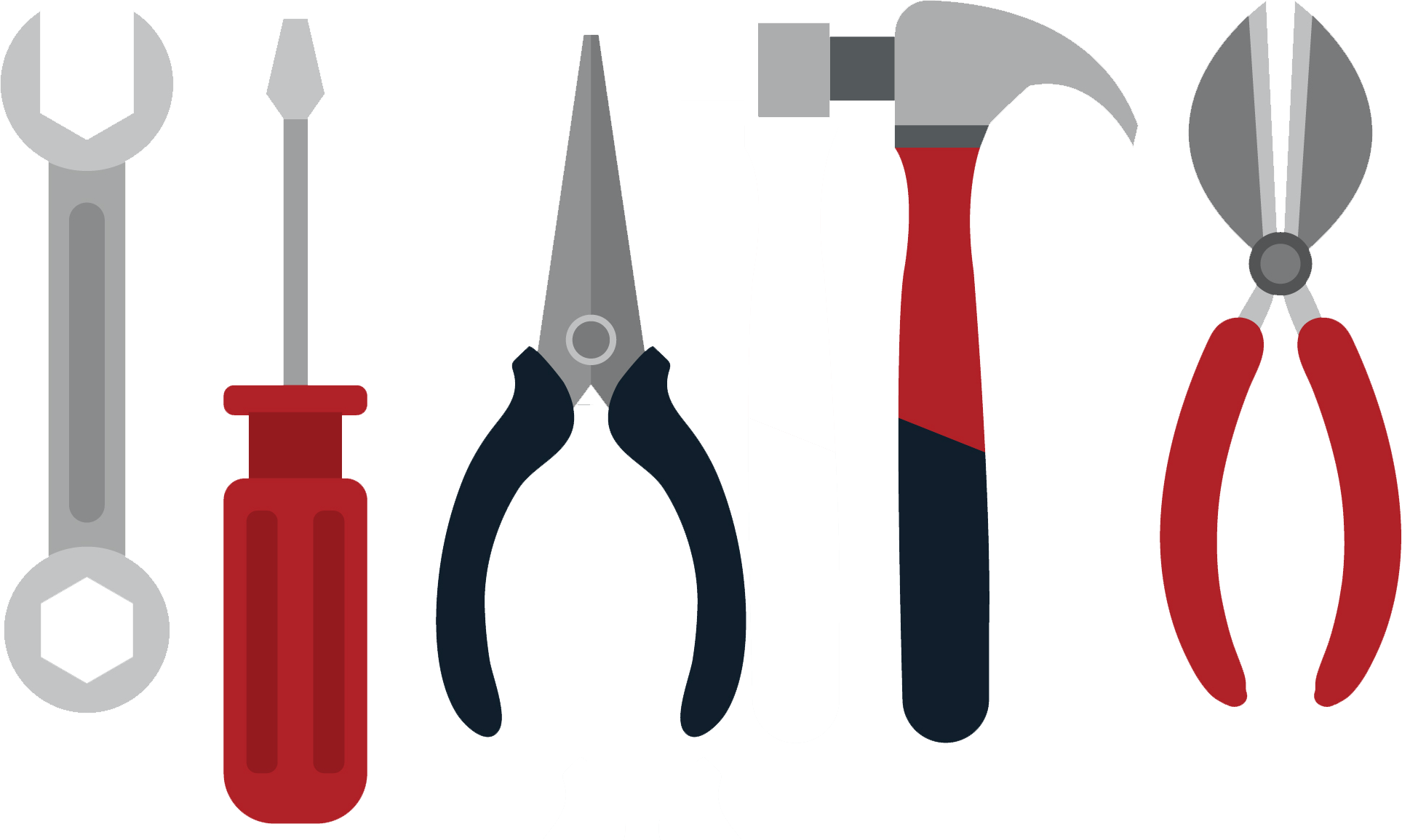 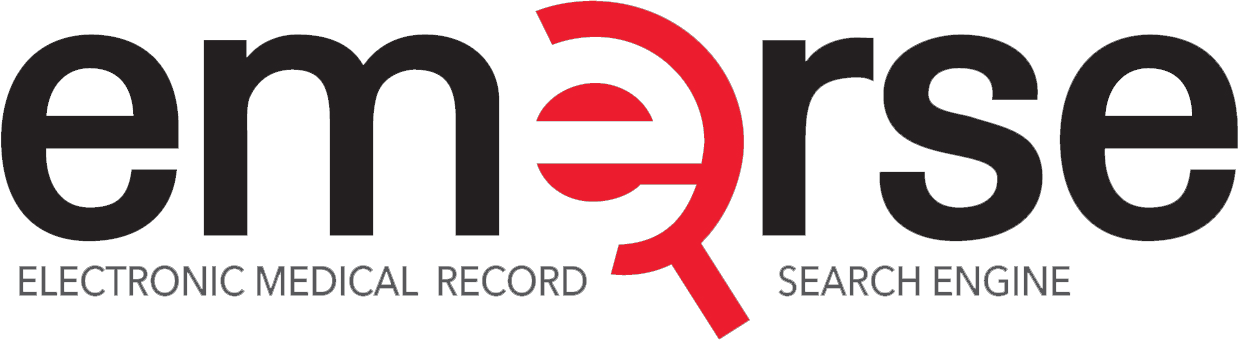 http://project-emerse.org/presentations.html
Unstructured vs Structured Data
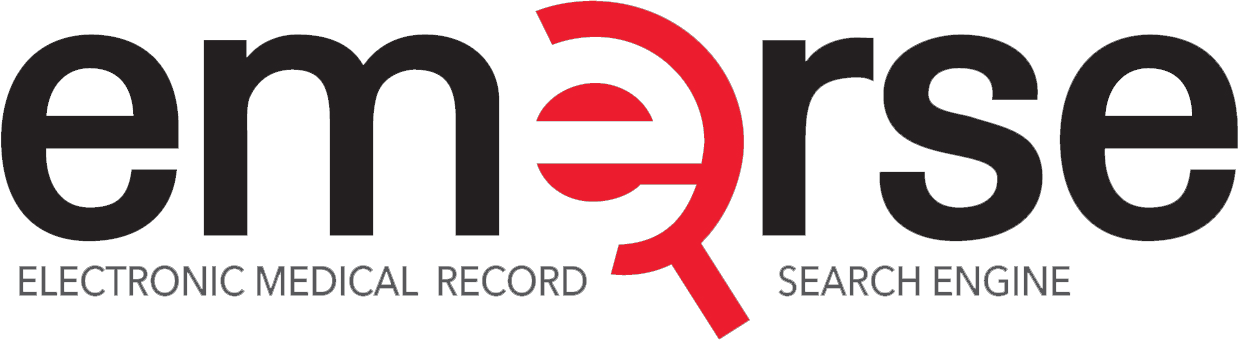 http://project-emerse.org/presentations.html
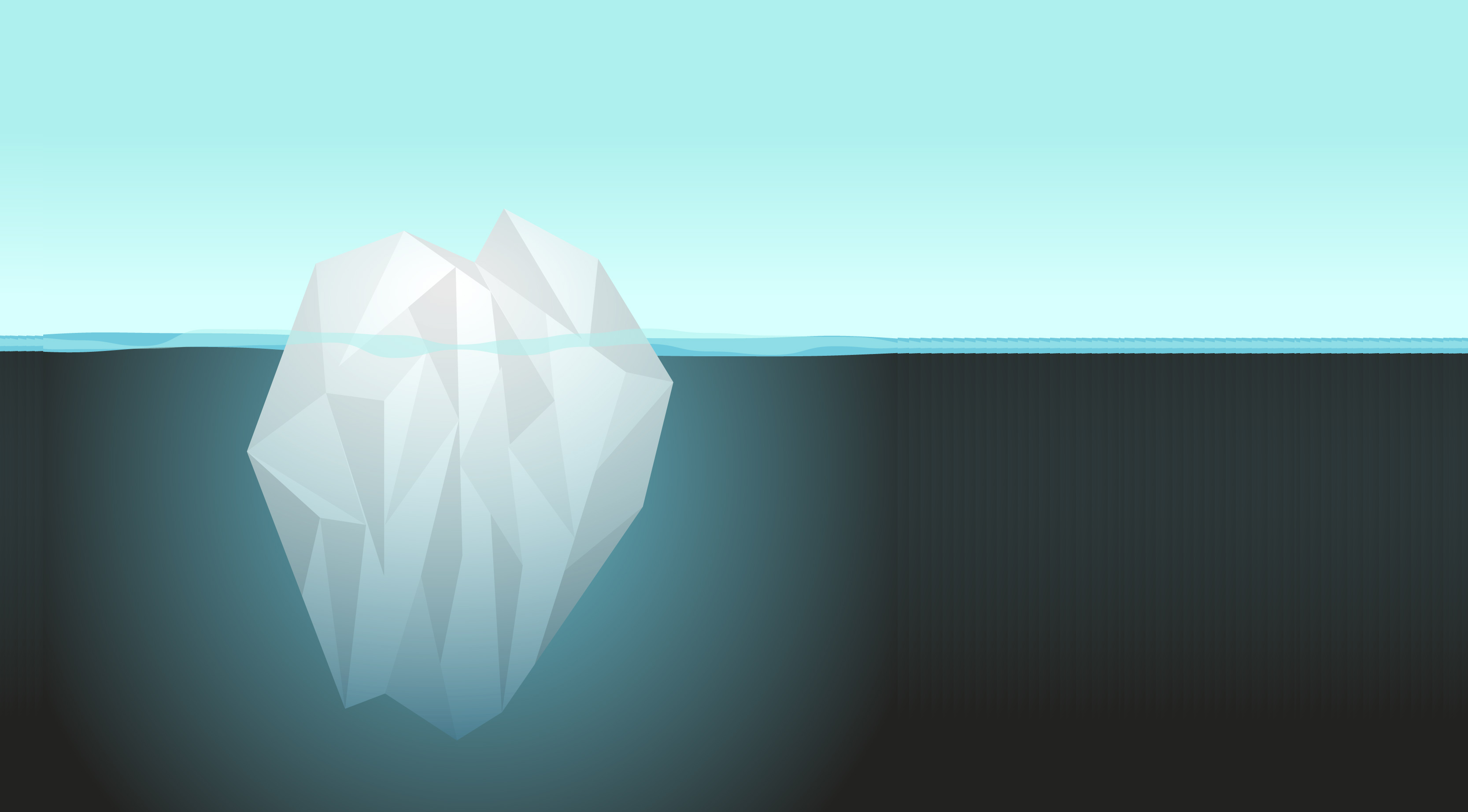 80% of EHR data are in unstructured free text
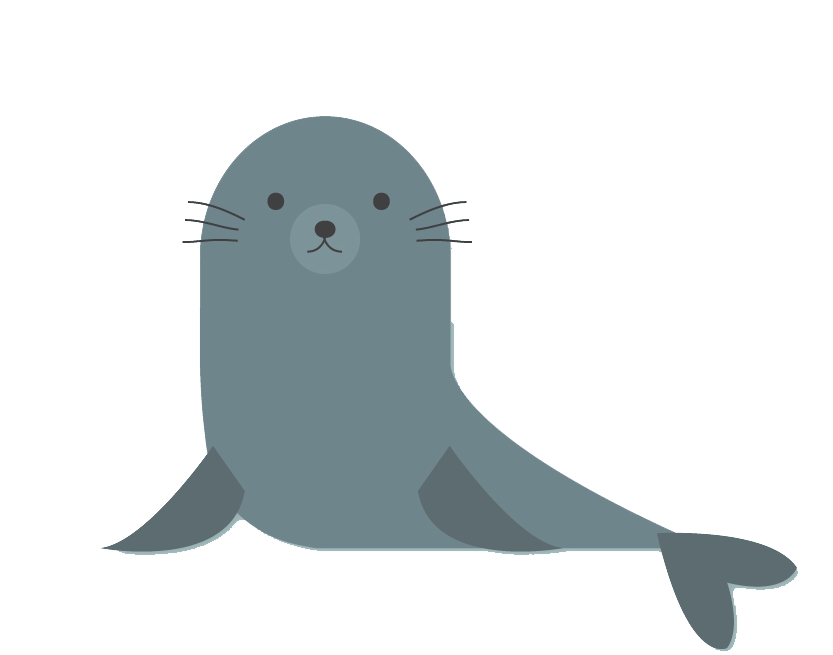 structured data
unstructured data/free text
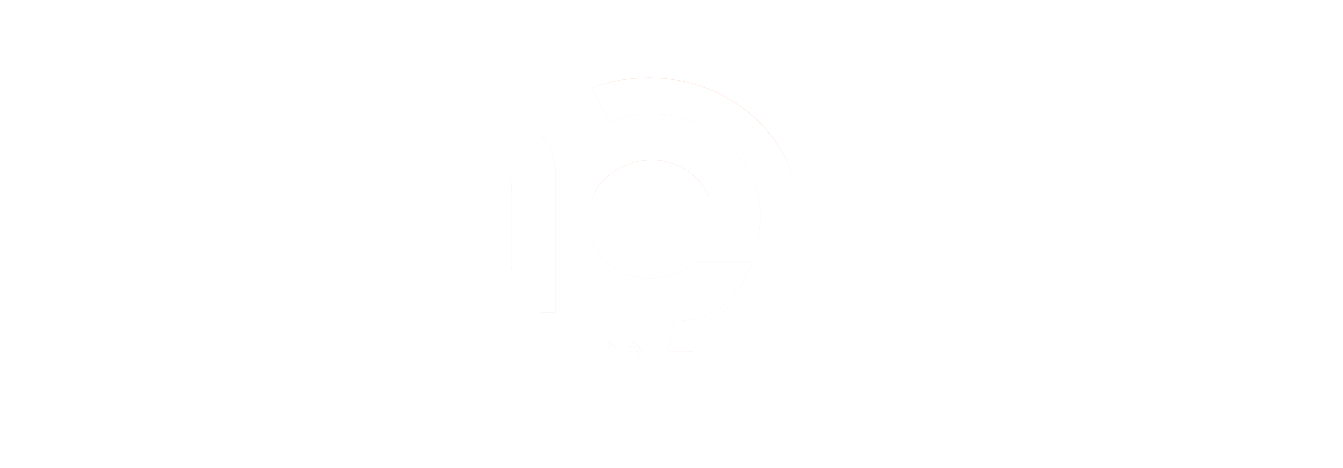 http://project-emerse.org/presentations.html
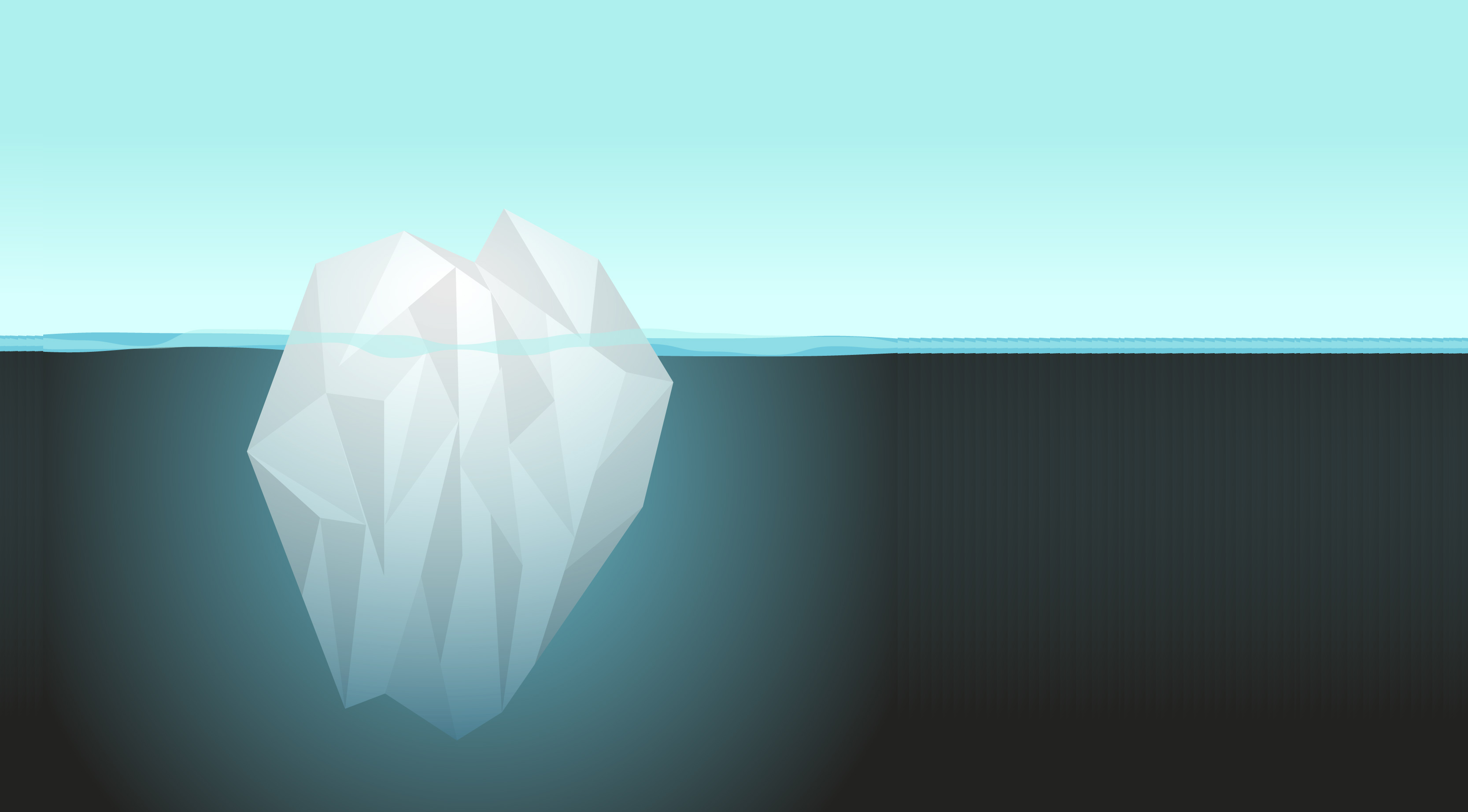 80% of EHR data are in unstructured free text
"potential cases may be missed or wrongly dated when coded data alone are used..” (PMID: 23964710)

"structured data is best used for first pass filtering of EHR data…prior to a more nuanced second pass using unstructured data" (PCMID: PMC4333685)



"...urinary incontinence, an important patient-centered outcome following prostate cancer treatment, was reported almost exclusively in the free text of EHRs and was rarely coded as an ICD 9 diagnosis code.” (PMCID: PMC4899050) 


"Claims and structured EHR data give an incomplete picture of burden related to geriatric syndromes. Geriatric syndromes are likely to be missed if unstructured data are not analyzed." 
(PMID: 29972595)
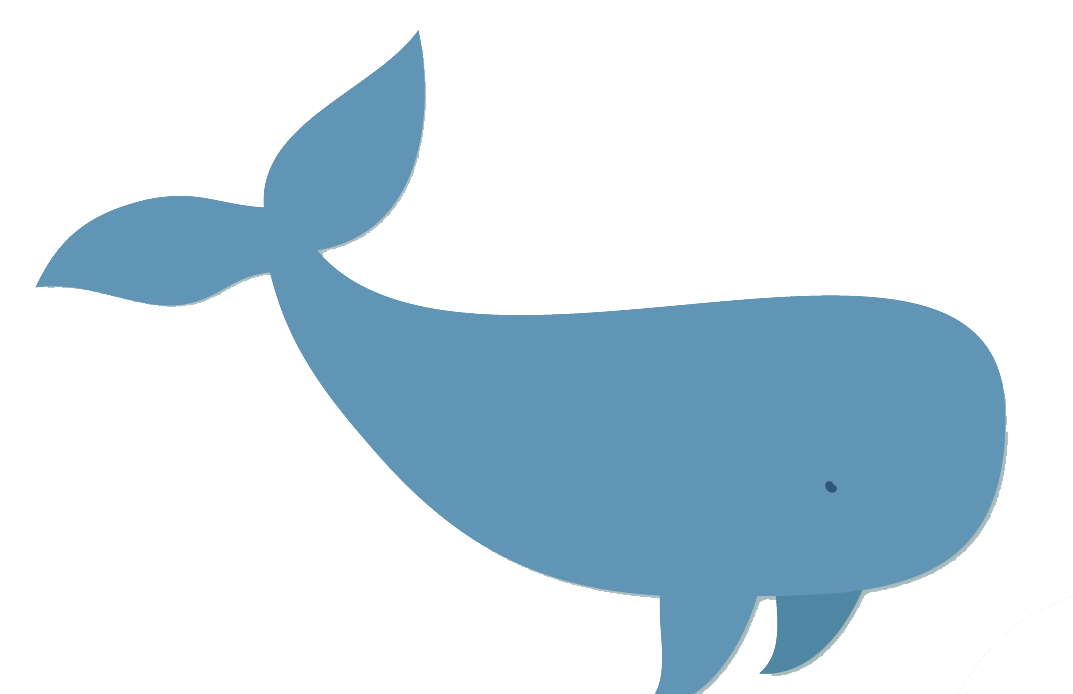 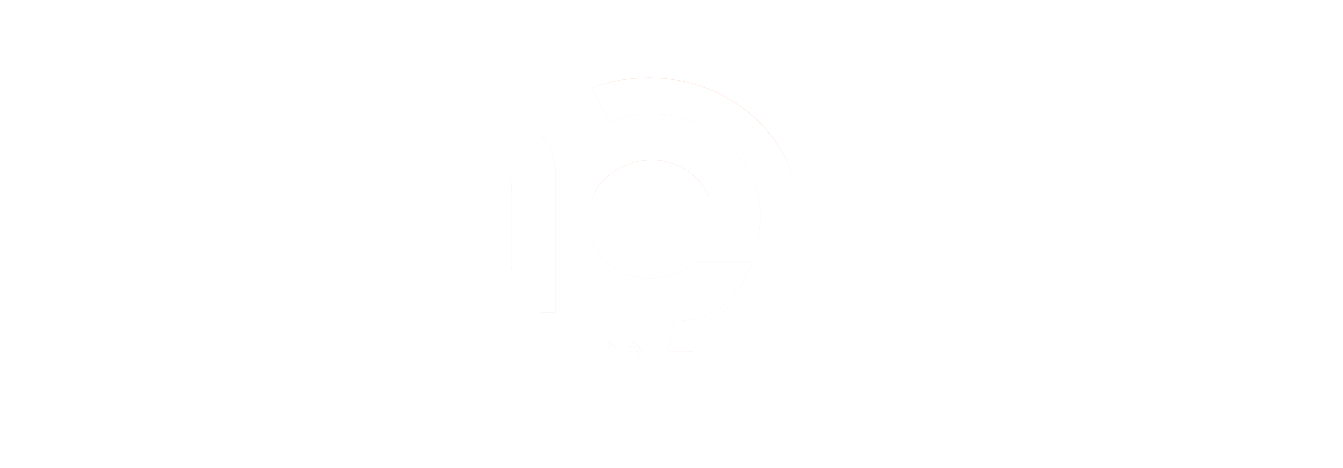 http://project-emerse.org/presentations.html
What isn’t EMERSE?
It is not: natural language processing (NLP)
but full NLP may not always be needed
and NLP can be hard to use or customize
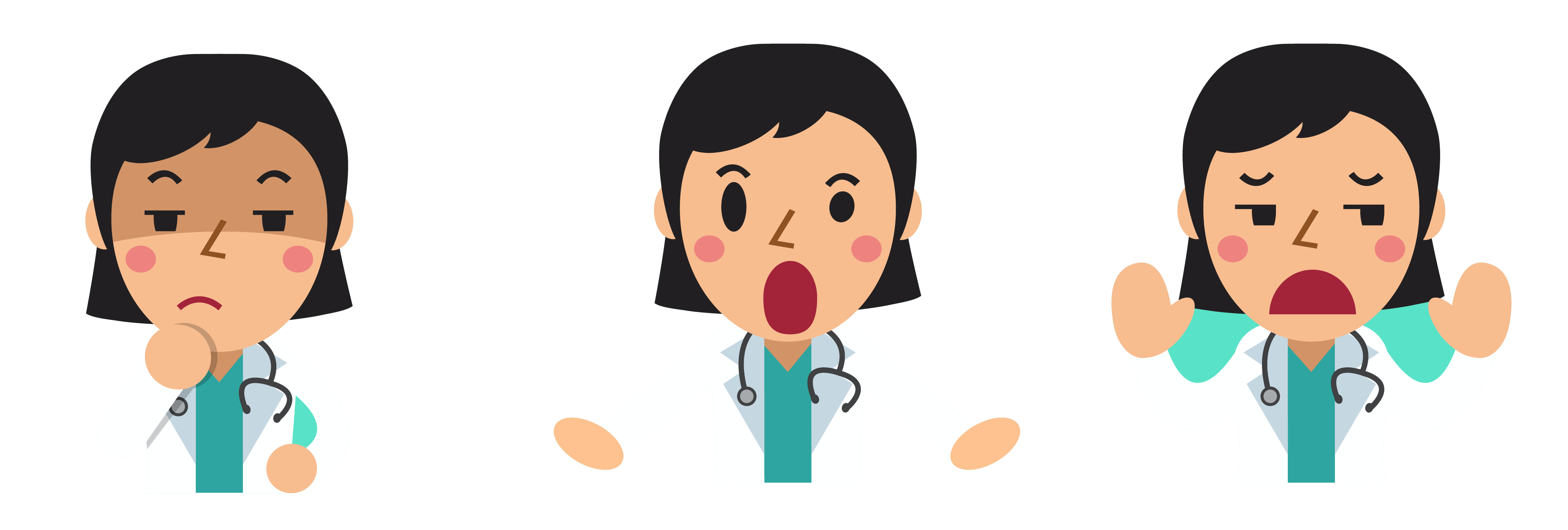 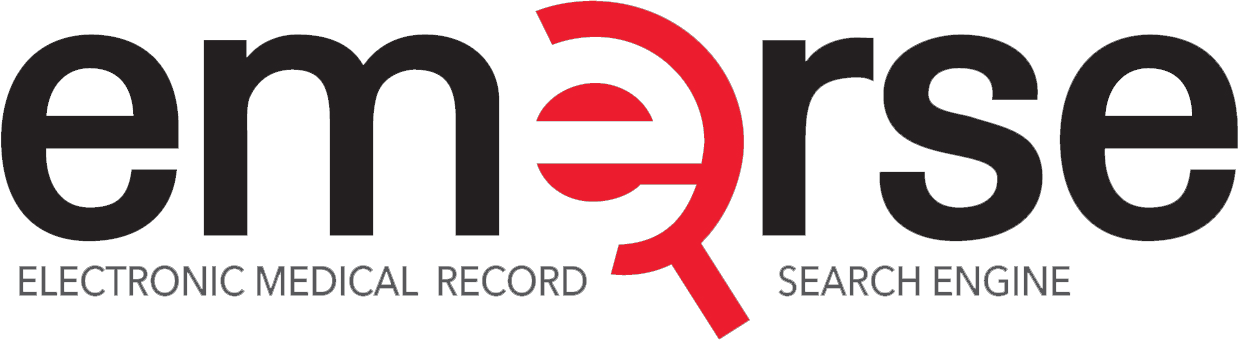 http://project-emerse.org/presentations.html
EMERSE vs NLP
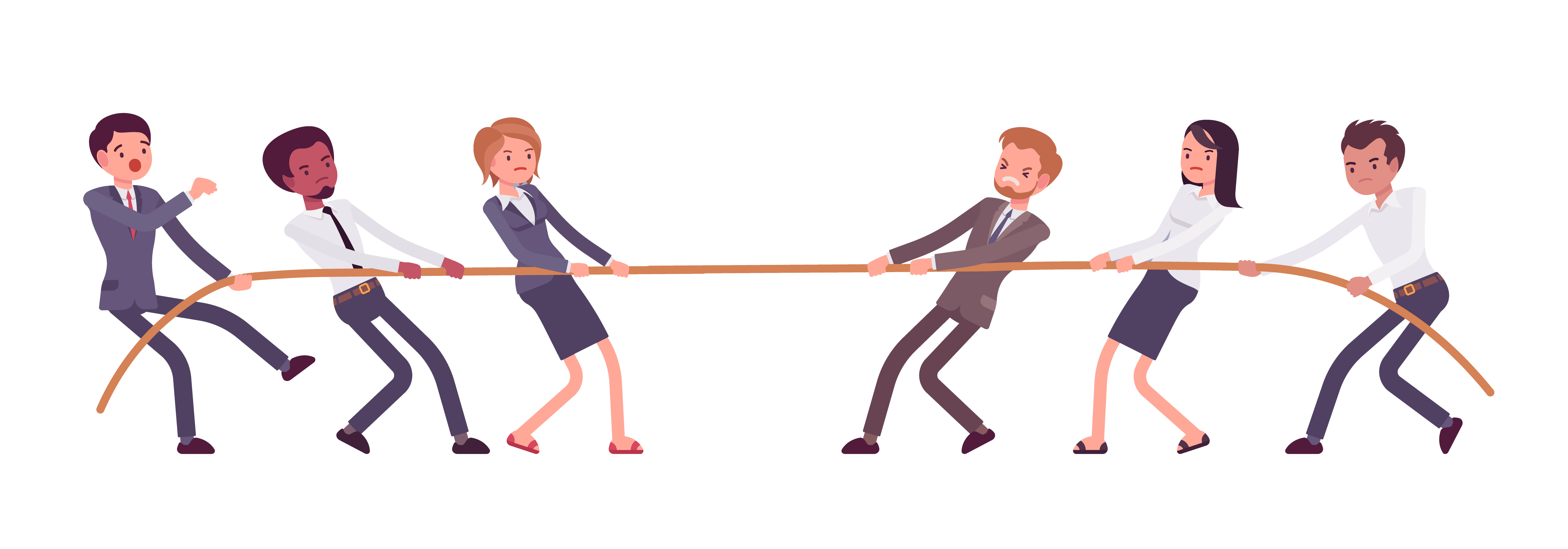 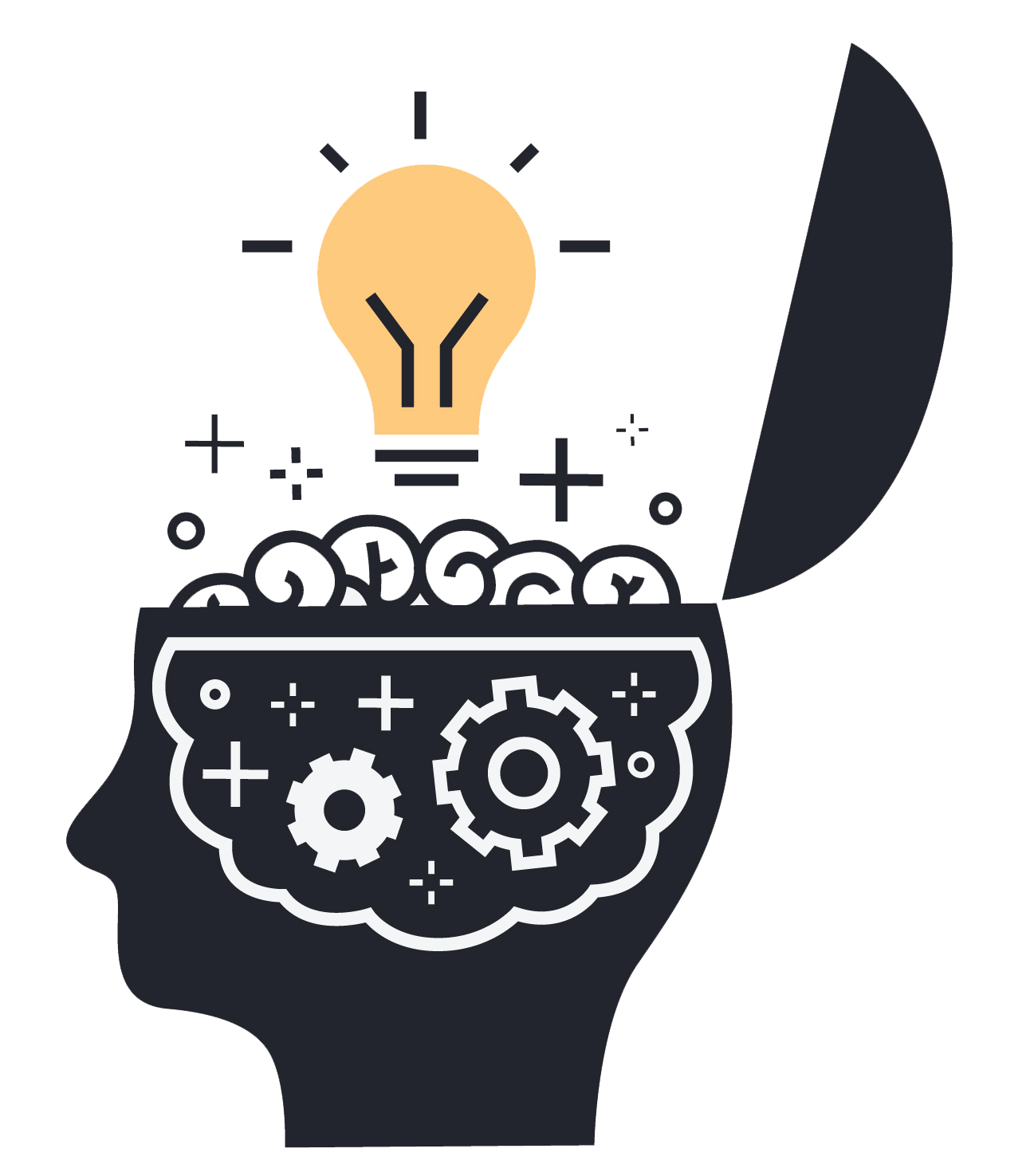 EMERSE: augmented intelligence

NLP: artificial intelligence
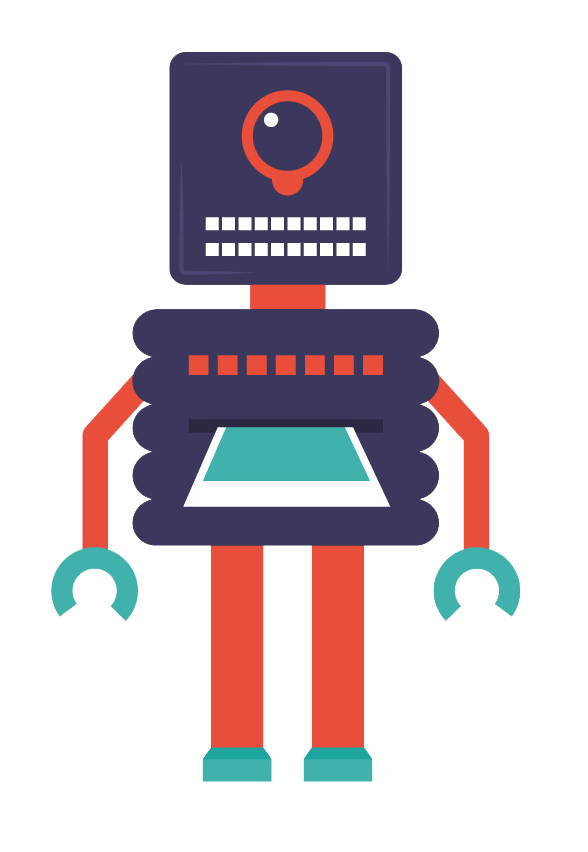 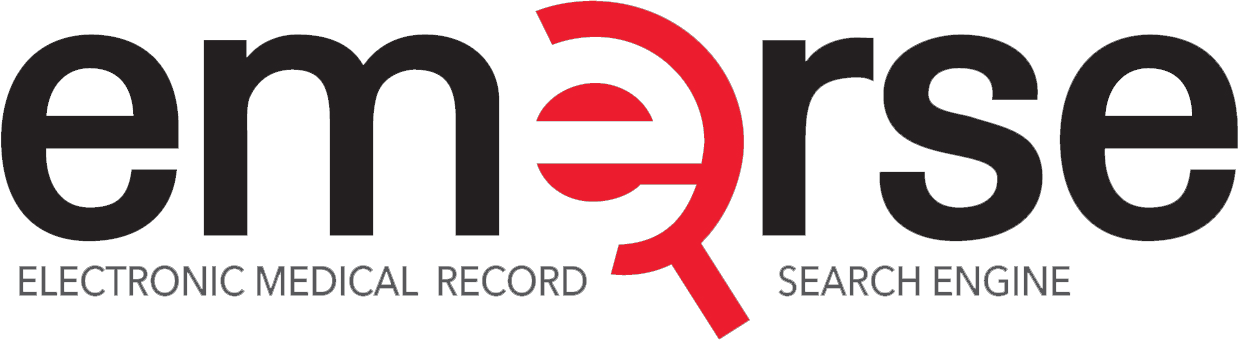 http://project-emerse.org/presentations.html
EMERSE vs NLP
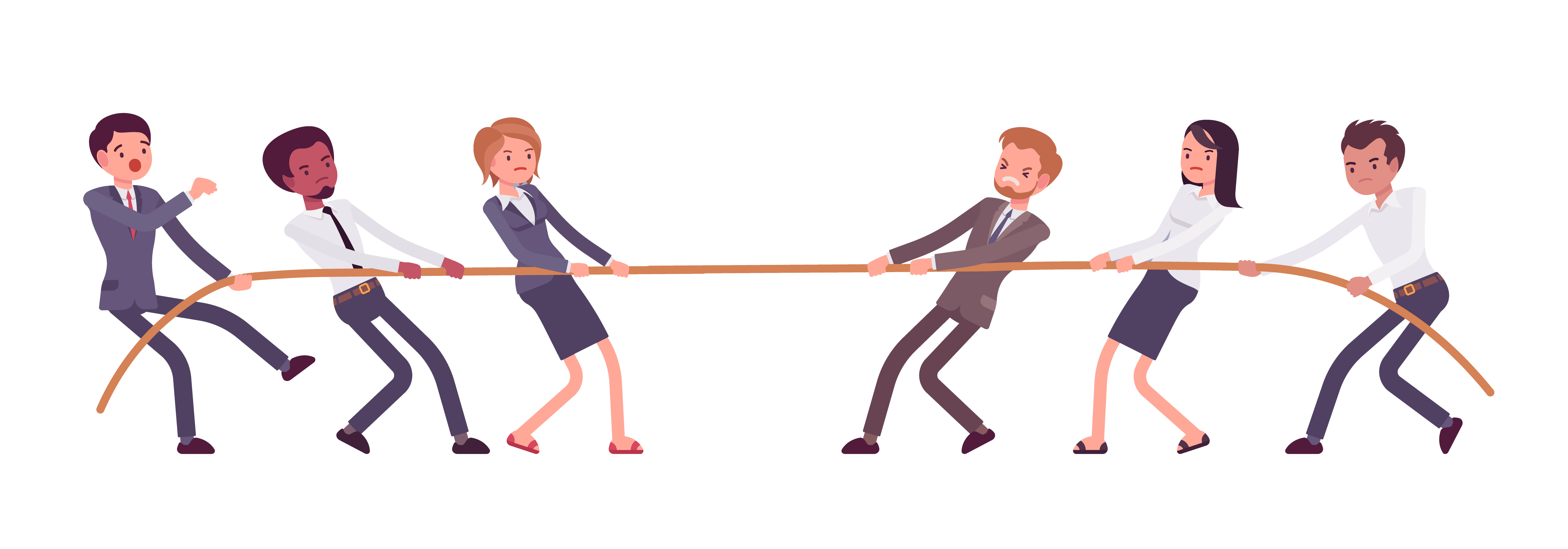 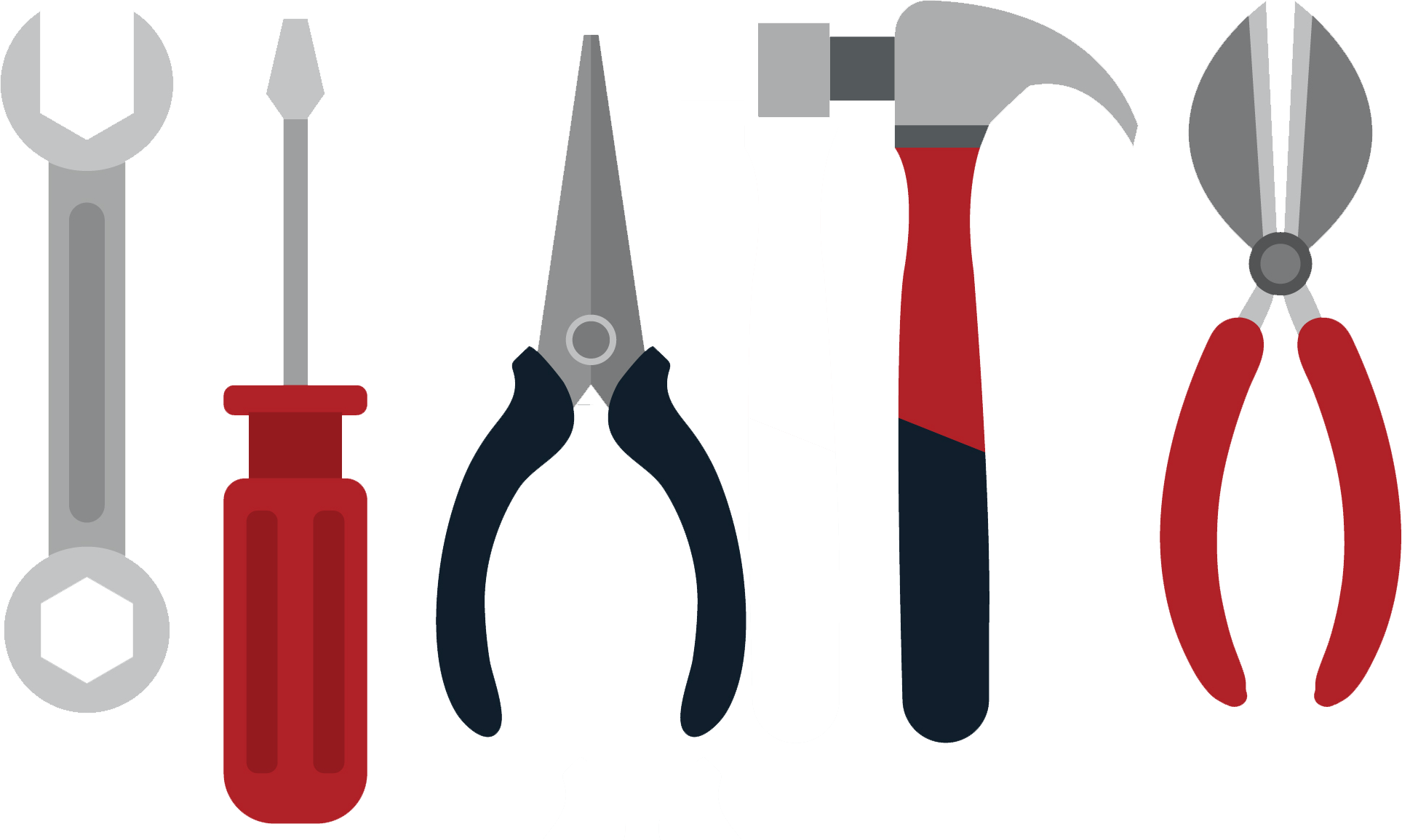 NLP
EMERSE
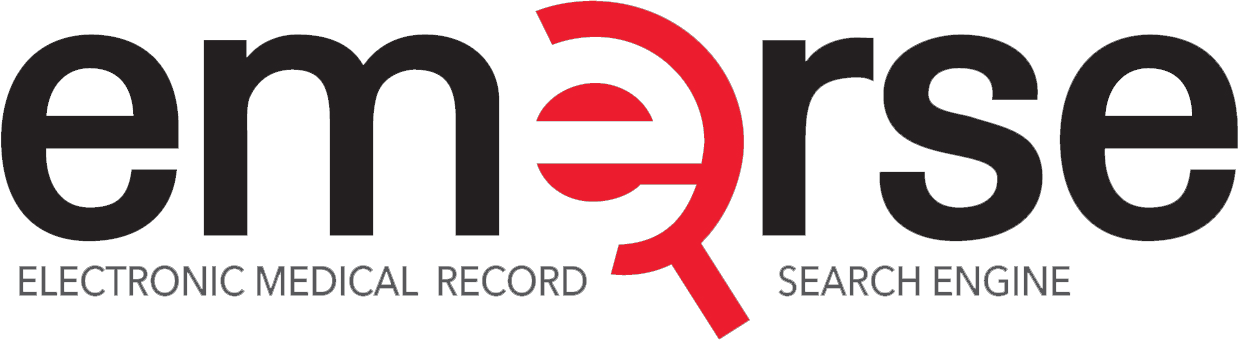 http://project-emerse.org/presentations.html
Find cohorts
EMERSE allows you to find cohorts based on things mentioned in the notes
diseases
drugs
symptoms
anything*
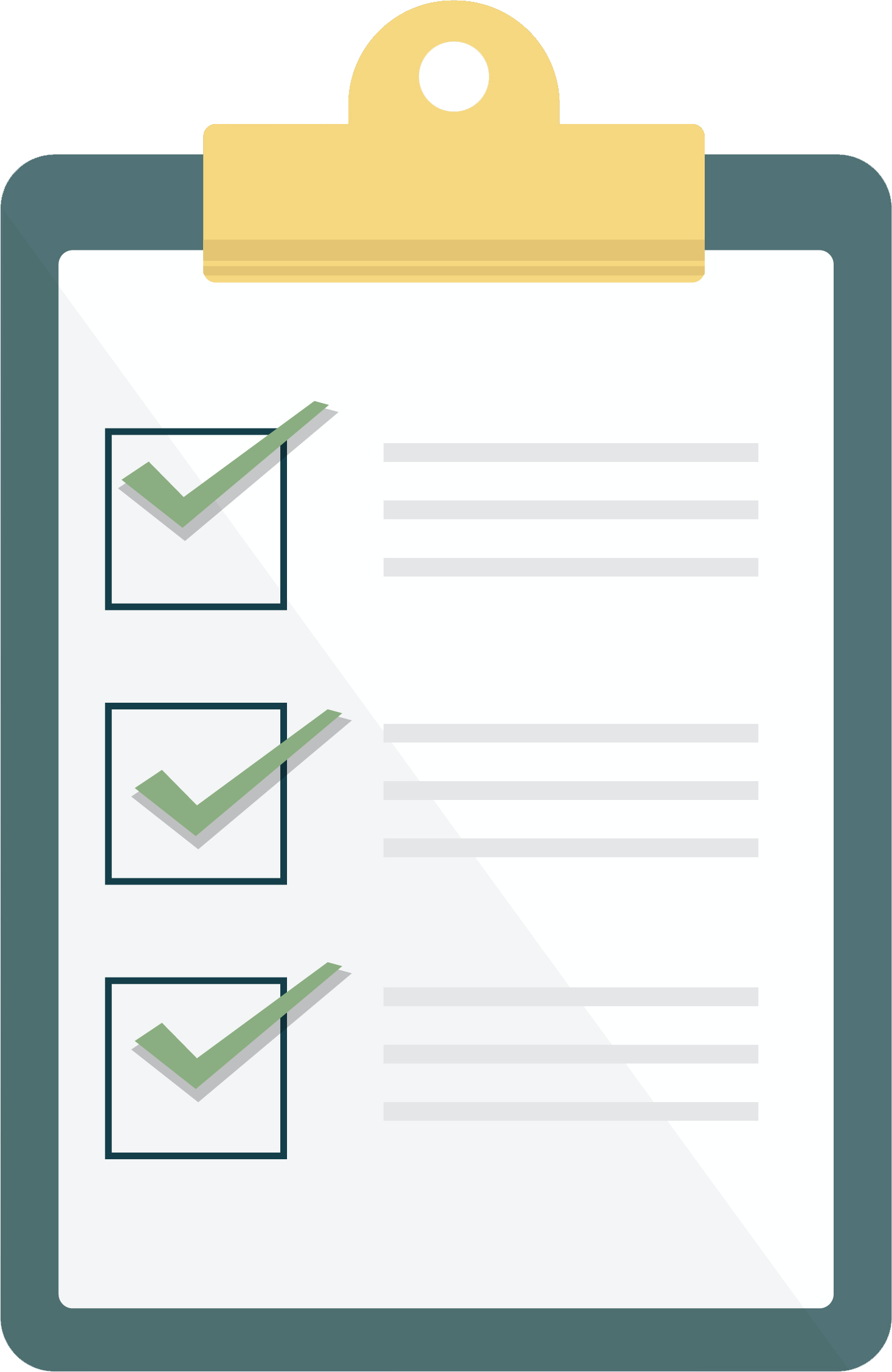 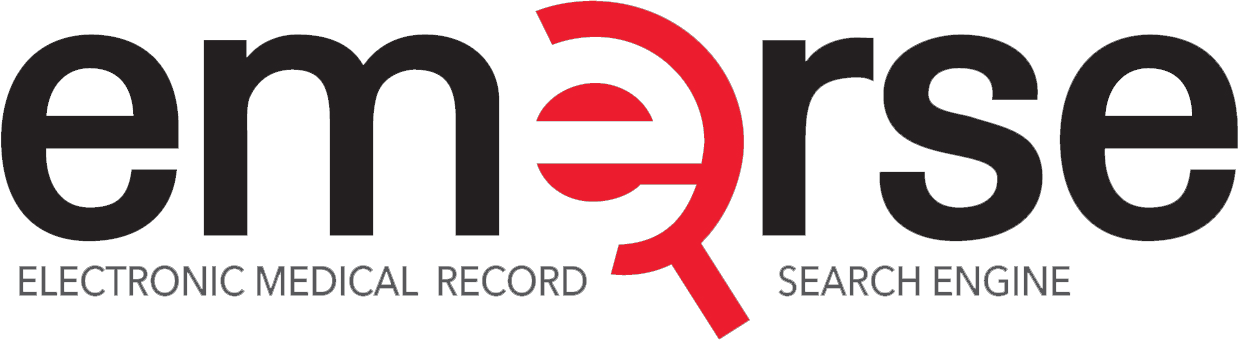 *if it is mentioned
http://project-emerse.org/presentations.html
Find cohorts
It’s perfect for finding rare things…
   							 …like rare cancers
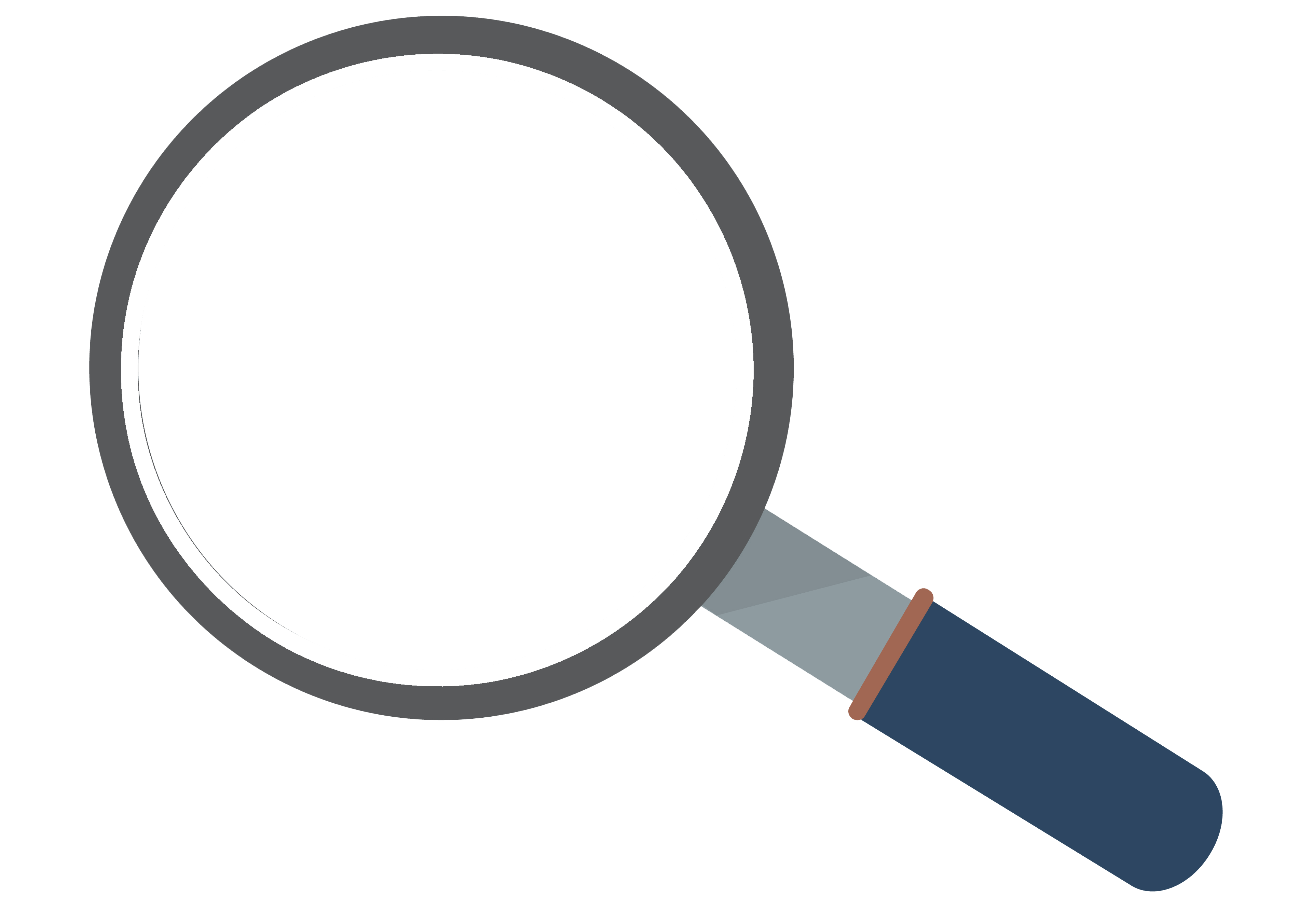 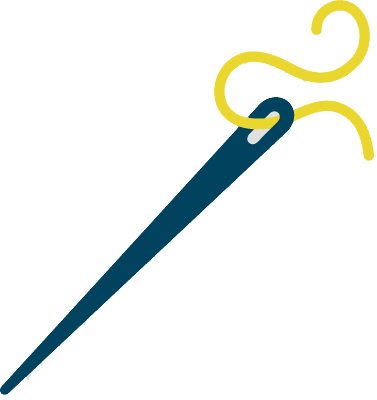 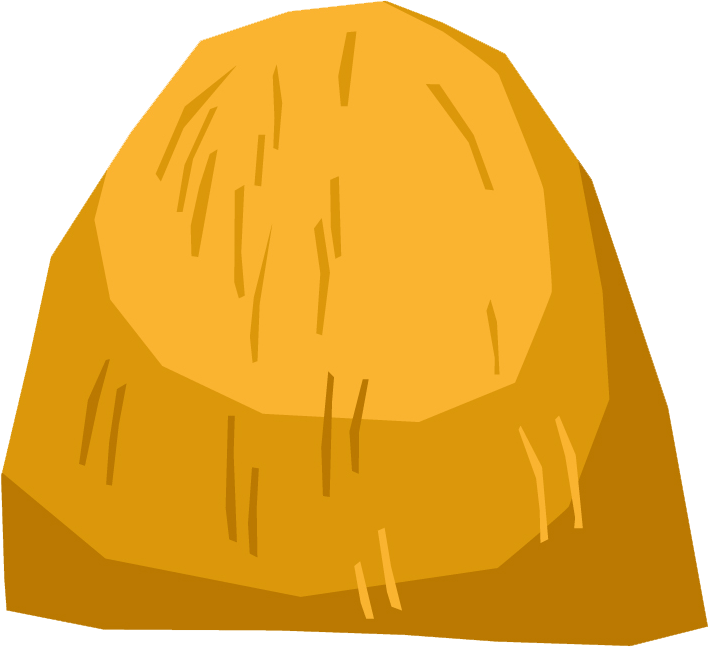 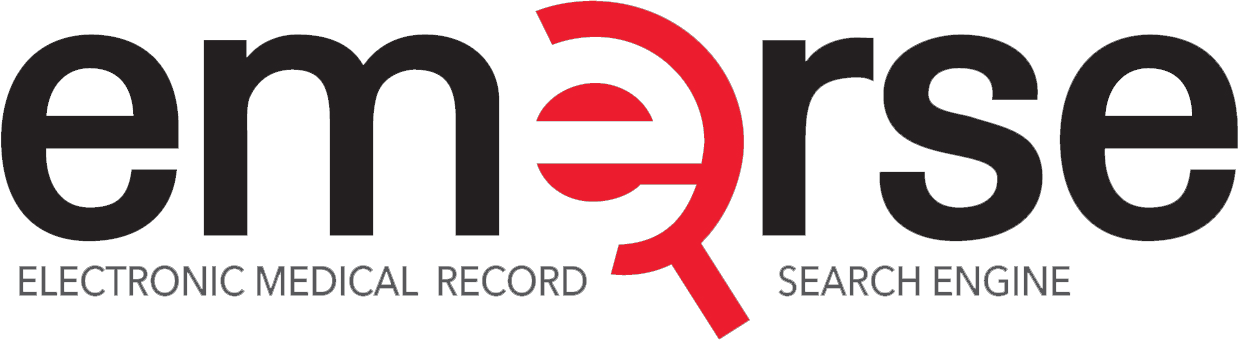 http://project-emerse.org/presentations.html
Find cohorts
It’s perfect for finding diagnoses that don’t have a specific ICD-10 code… like leiomyosarcoma…
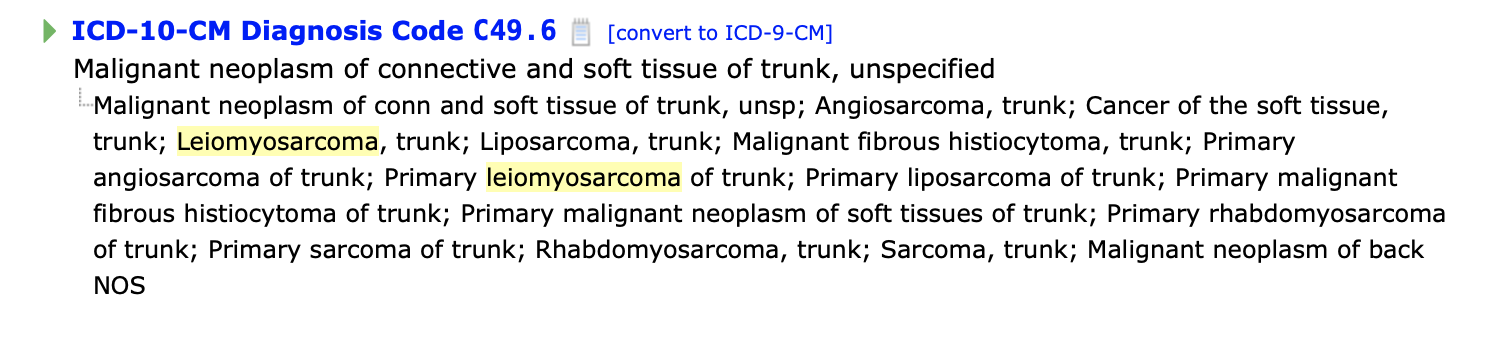 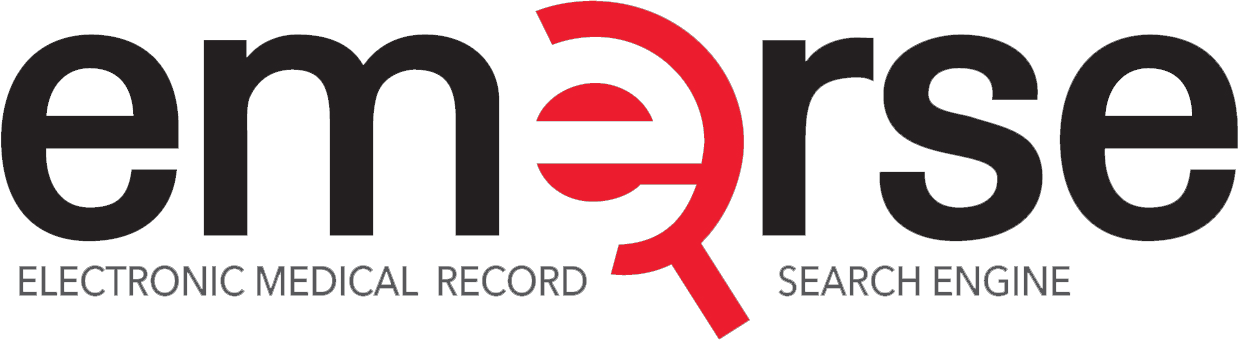 https://www.icd10data.com/search?s=leiomyosarcoma
http://project-emerse.org/presentations.html
Find cohorts
…or Bainbridge-Ropers Syndrome



…or hundreds of other disorders with no specific code
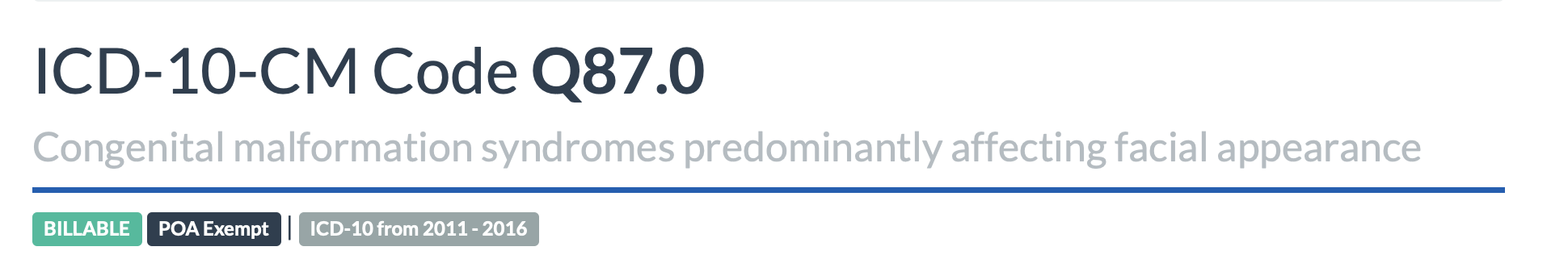 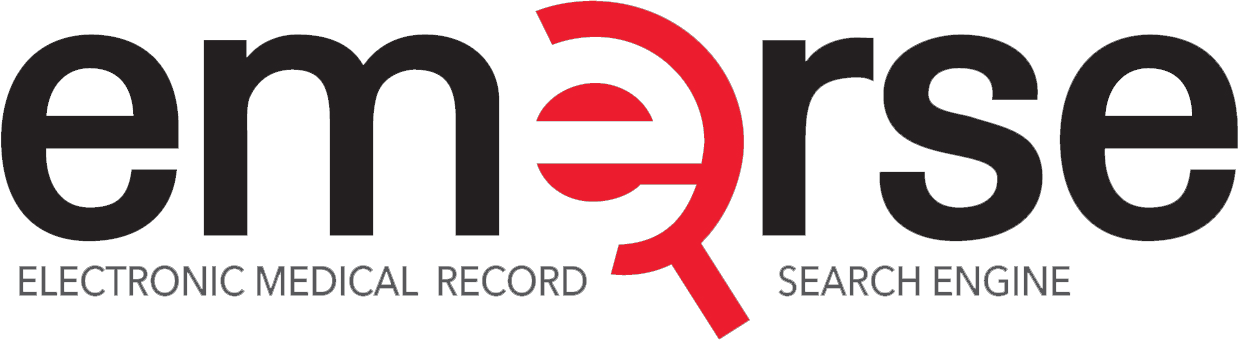 https://www.icd10data.com/search?s=leiomyosarcoma
http://project-emerse.org/presentations.html
Working with cohorts
upload a list
of patients
find a cohort
from within
EMERSE
import list
from another
system
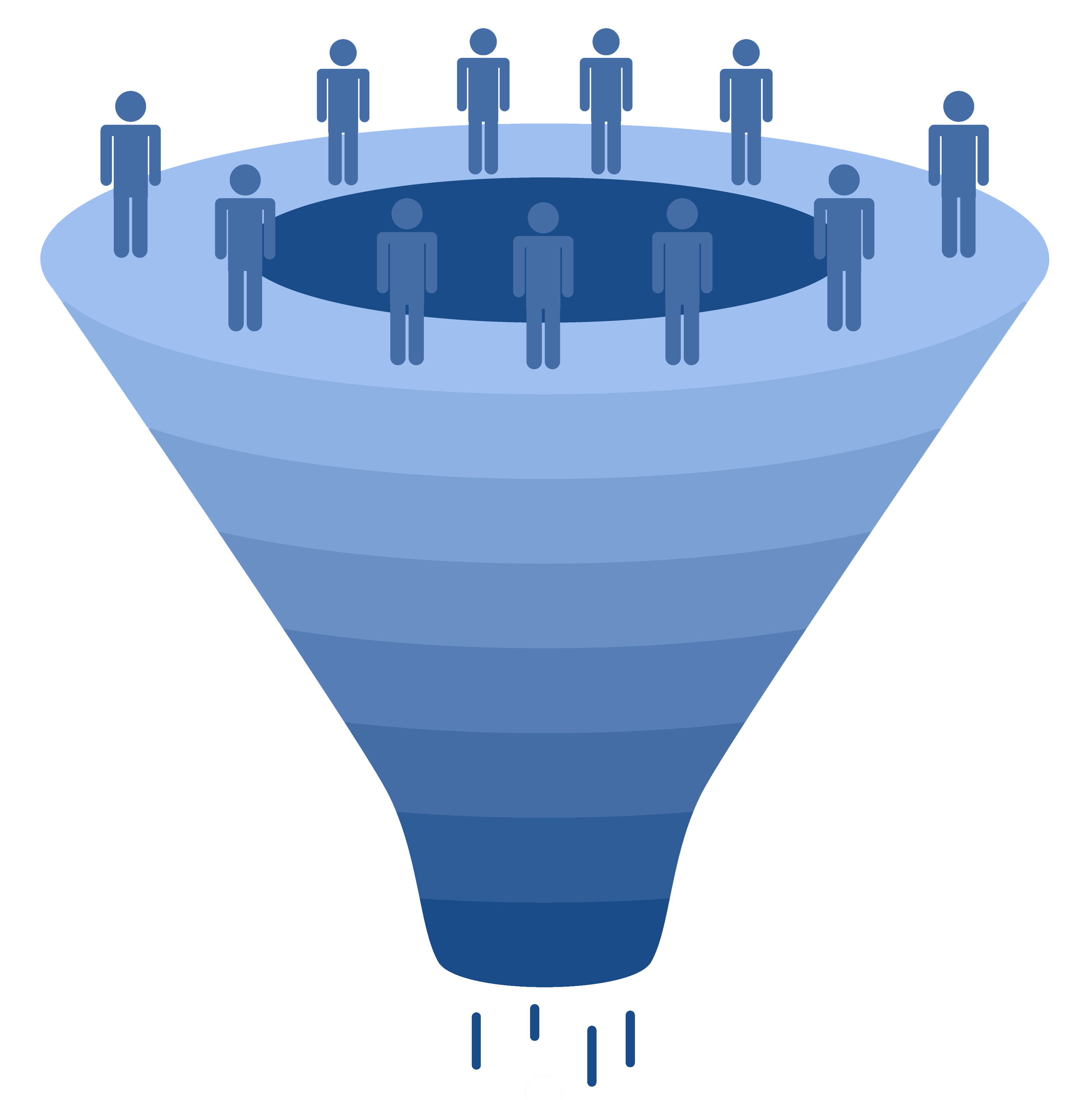 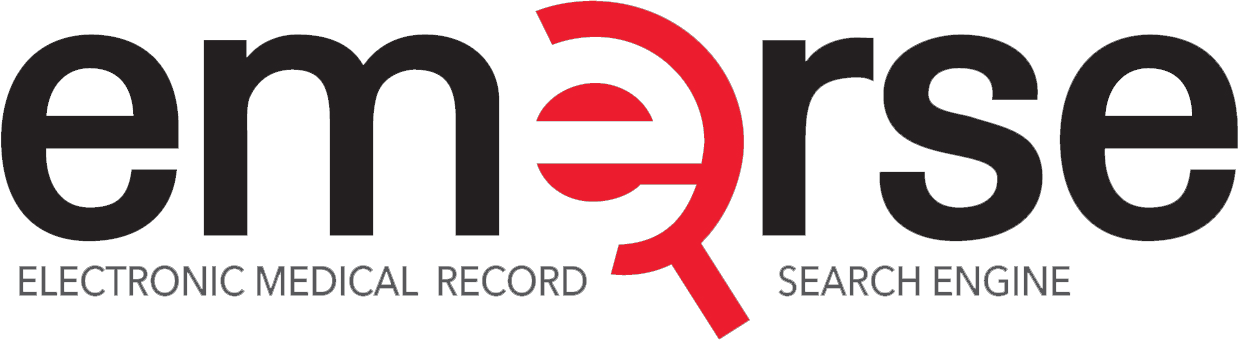 EMERSE patient lists
(from 1 to 100,000 patients per list)
http://project-emerse.org/presentations.html
Highlight documentsfor chart review
Thoracocentesis confirmed the recurrence of mantle cell lymphoma. Disease restaging work-up revealed multicompartment lymphadenopathy in the neck, mediastinal, retrocrural, retroperitoneal and pelvic regions. Bone marrow was also involved. The patient was treated with a total of six cycles of rituximab, cyclophosphamide, vincristine, doxorubicin and dexamethasone (R-HyperCVAD) completed in January 2007. That treatment led to complete remission that lasted until October 2008, when the disease was found to have recurred in the left pleural space and retroperitoneum without bone marrow involvement.
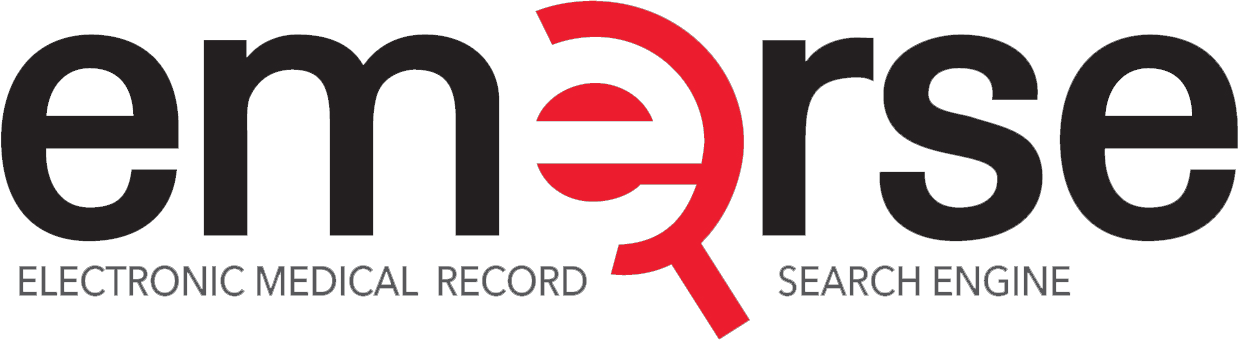 https://jmedicalcasereports.biomedcentral.com/articles/10.1186/1752-1947-4-329
http://project-emerse.org/presentations.html
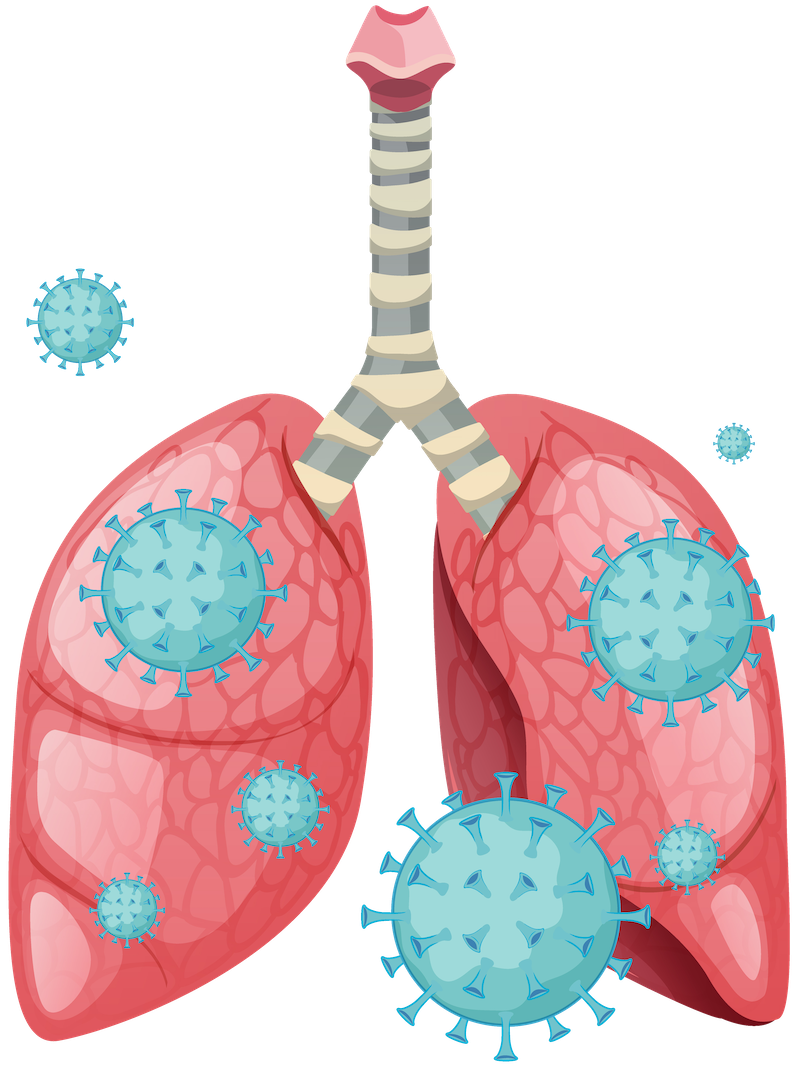 Chart review
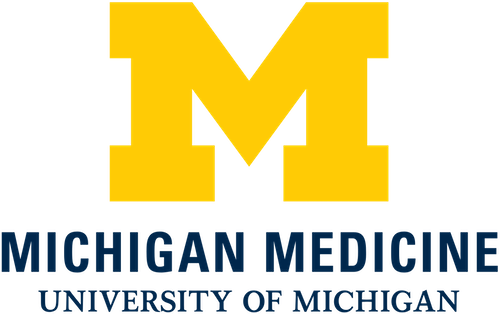 Research team at Michigan Medicine used
EMERSE to identify presenting symptoms for
COVID-19, including:
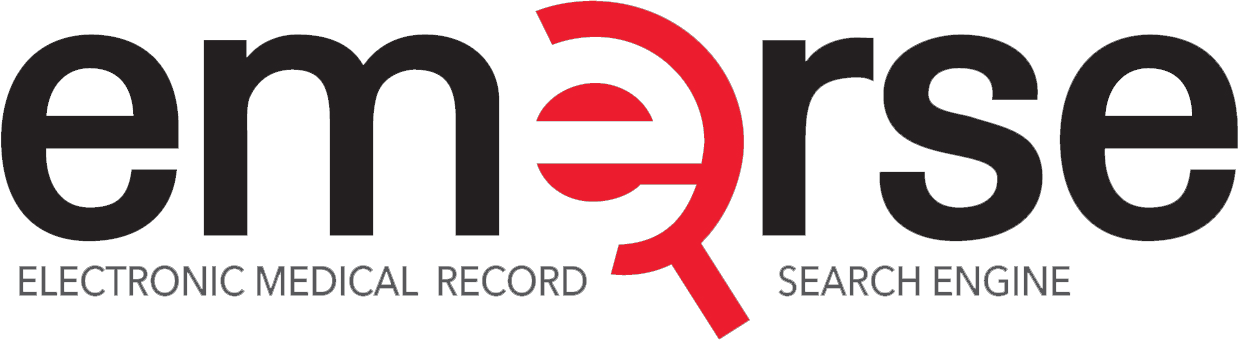 https://pubmed.ncbi.nlm.nih.gov/33046294/
http://project-emerse.org/presentations.html
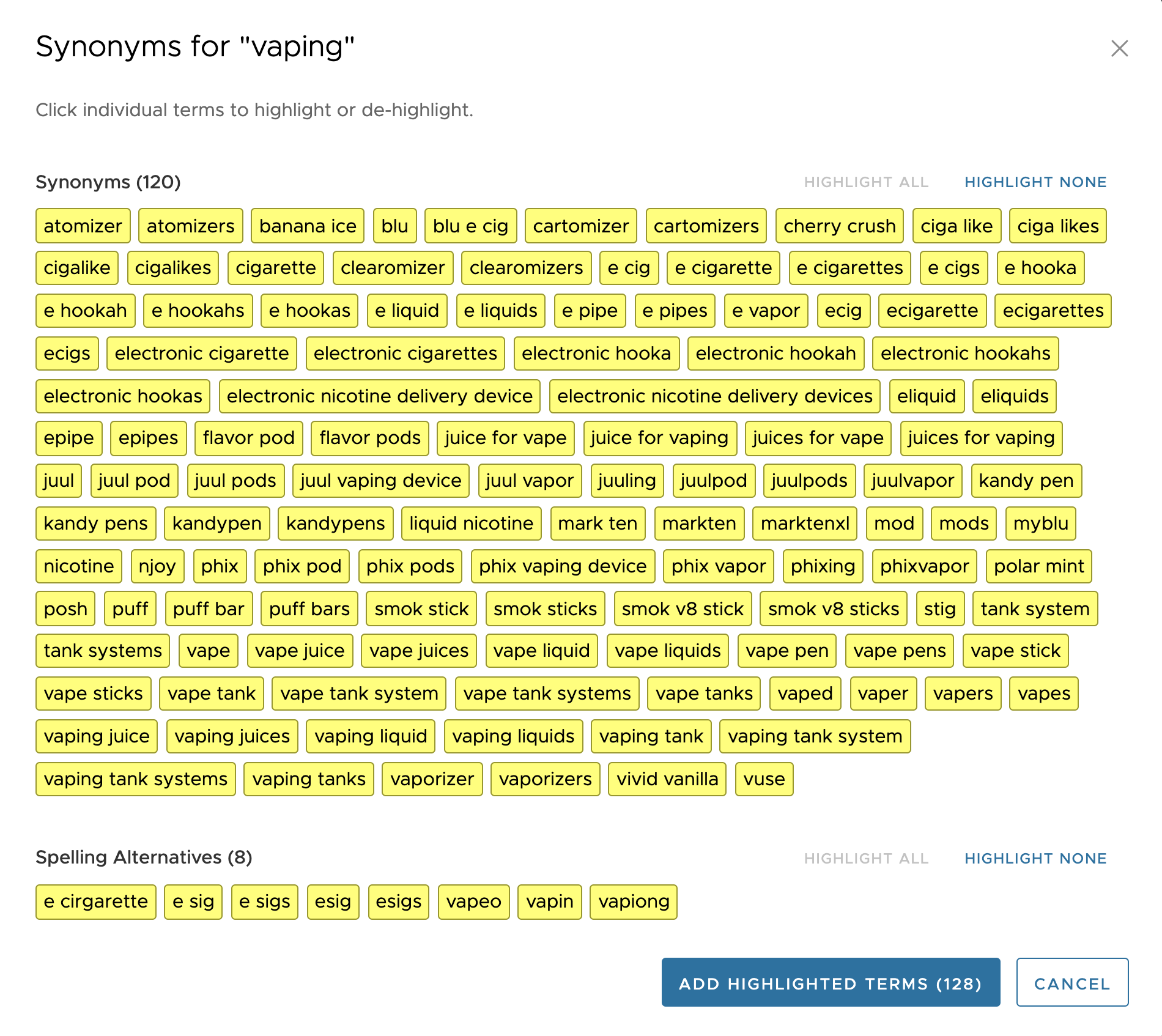 EMERSE query expansion
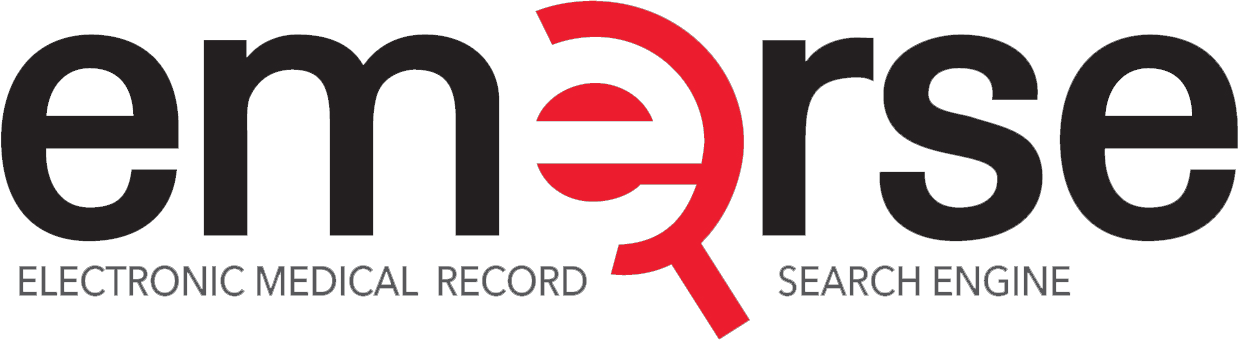 http://project-emerse.org/presentations.html
EMERSE query expansion
Can use “EMERSE Synonyms Collection” or administrators can upload additional datasets (e.g., ICD-10, human phenotype ontology, MeSH terms)
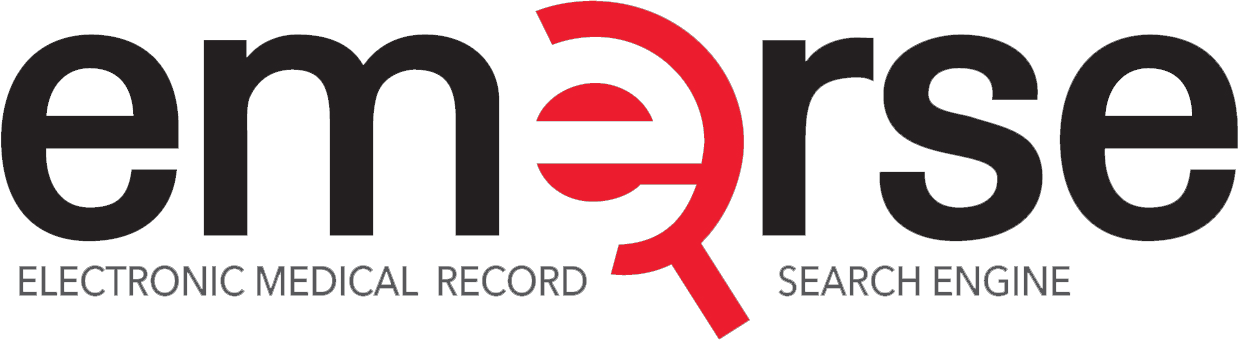 http://project-emerse.org/presentations.html
EMERSE Synonyms Collection
Manually curated over past 14+ years
Terms/phrases not found in standard vocabularies, taxonomies, ontologies (but found in clinical notes)
Academic and non-academic licensing available
> 1.2 million unique rows
Details are at:
	http://project-emerse.org/synonyms.html
To explore a subset, visit:
	http://www.davidhanauer.com/EMERSE_synonyms_T_Terms/
http://project-emerse.org/presentations.html
EMERSE Synonyms
http://project-emerse.org/presentations.html
EMERSE Bundles
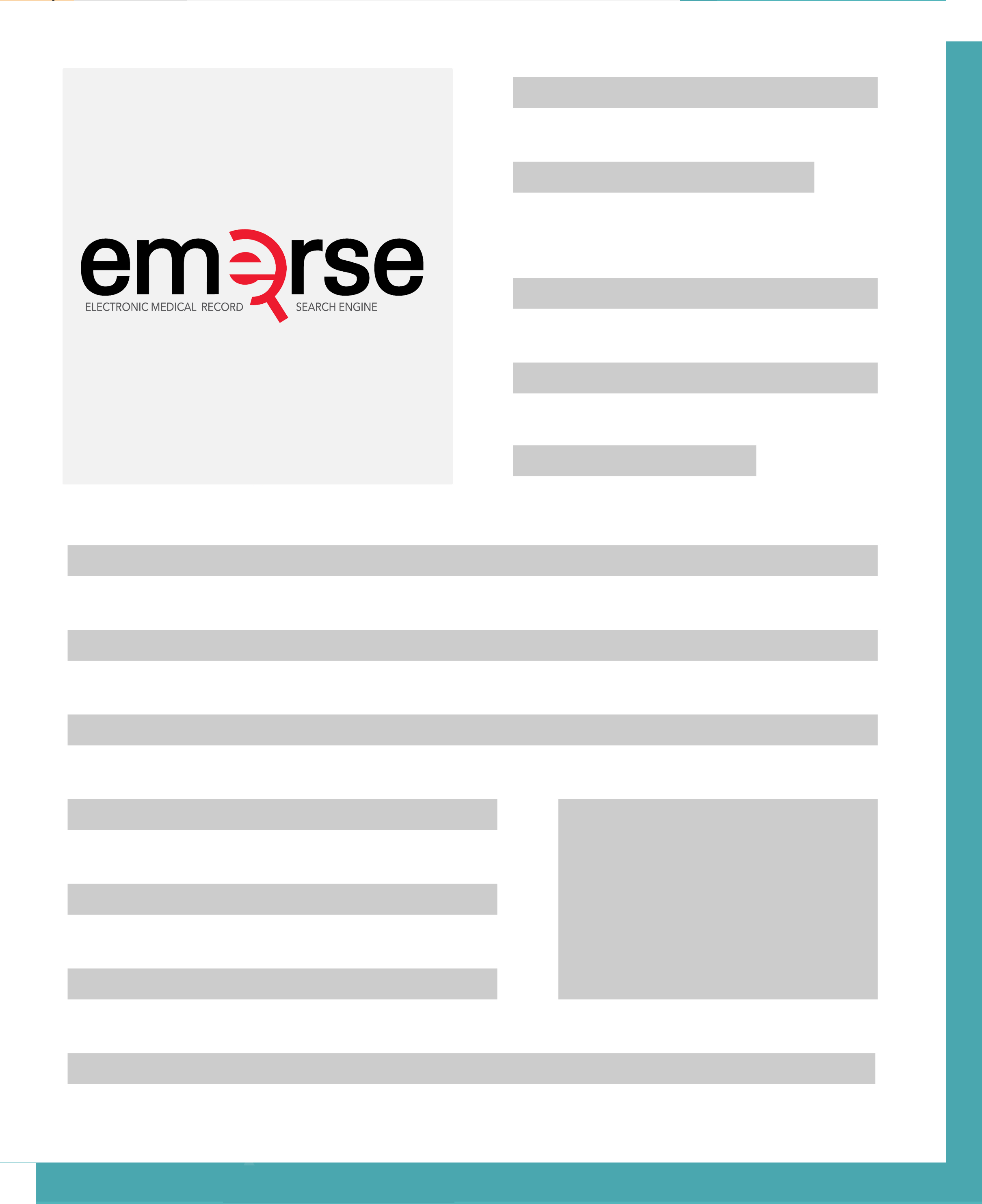 Saved sets of search terms
Shared among users
Helps standardize searches
Supports reproducibility
	-  Some teams publish Bundles
    in their publication’s appendix
      (example: https://www.ncbi.nlm.nih.gov/pmc/articles/PMC3860174/)
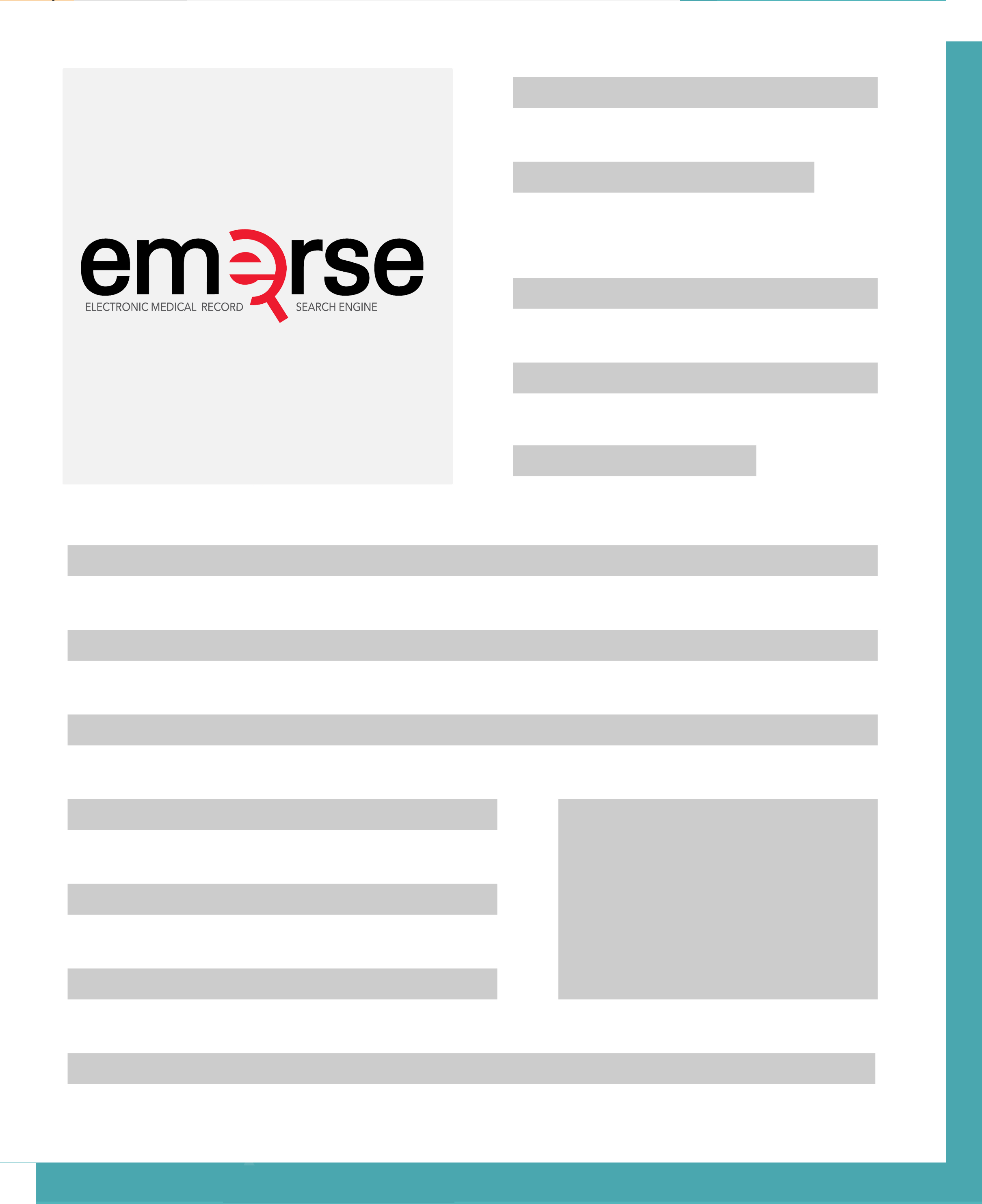 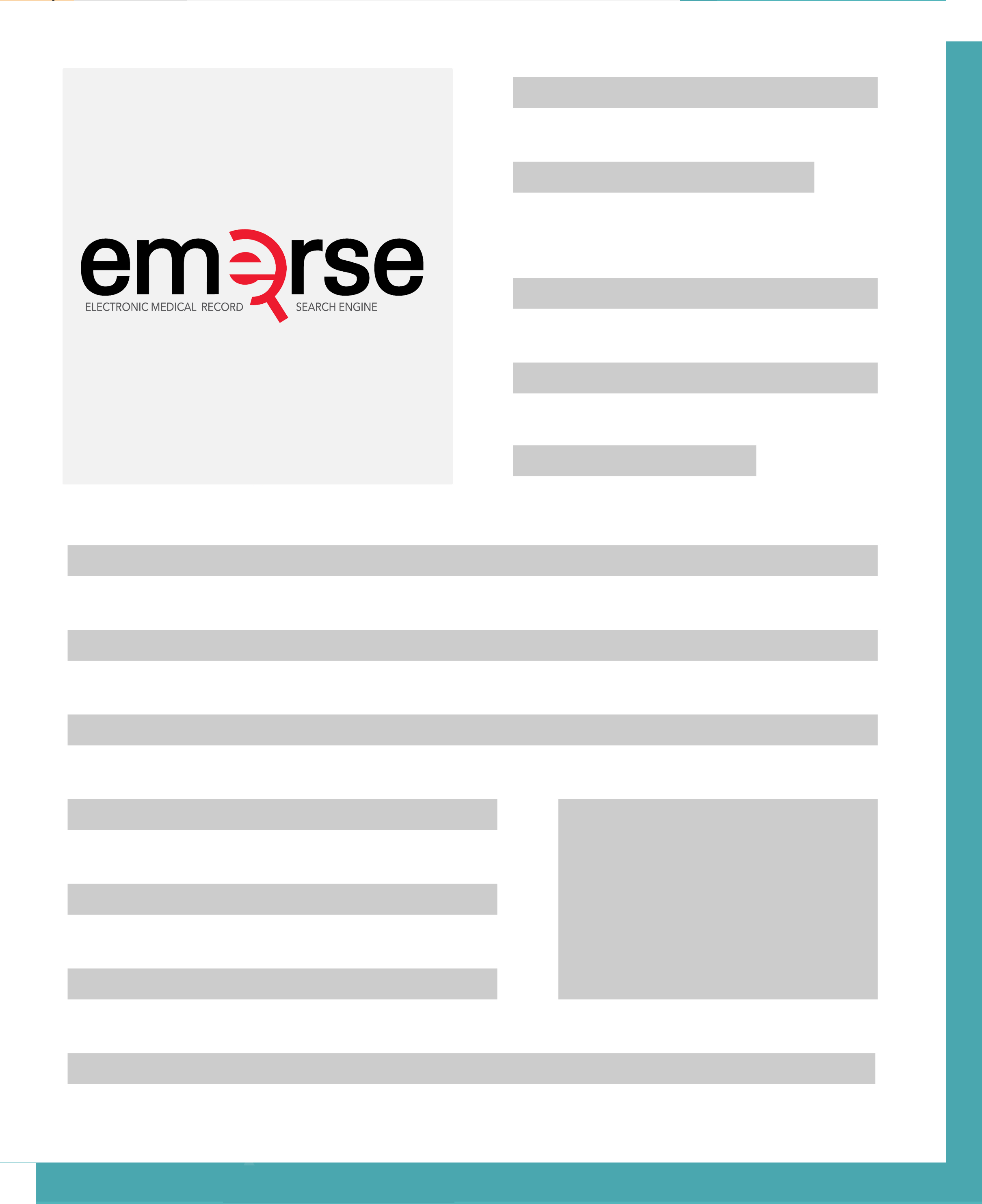 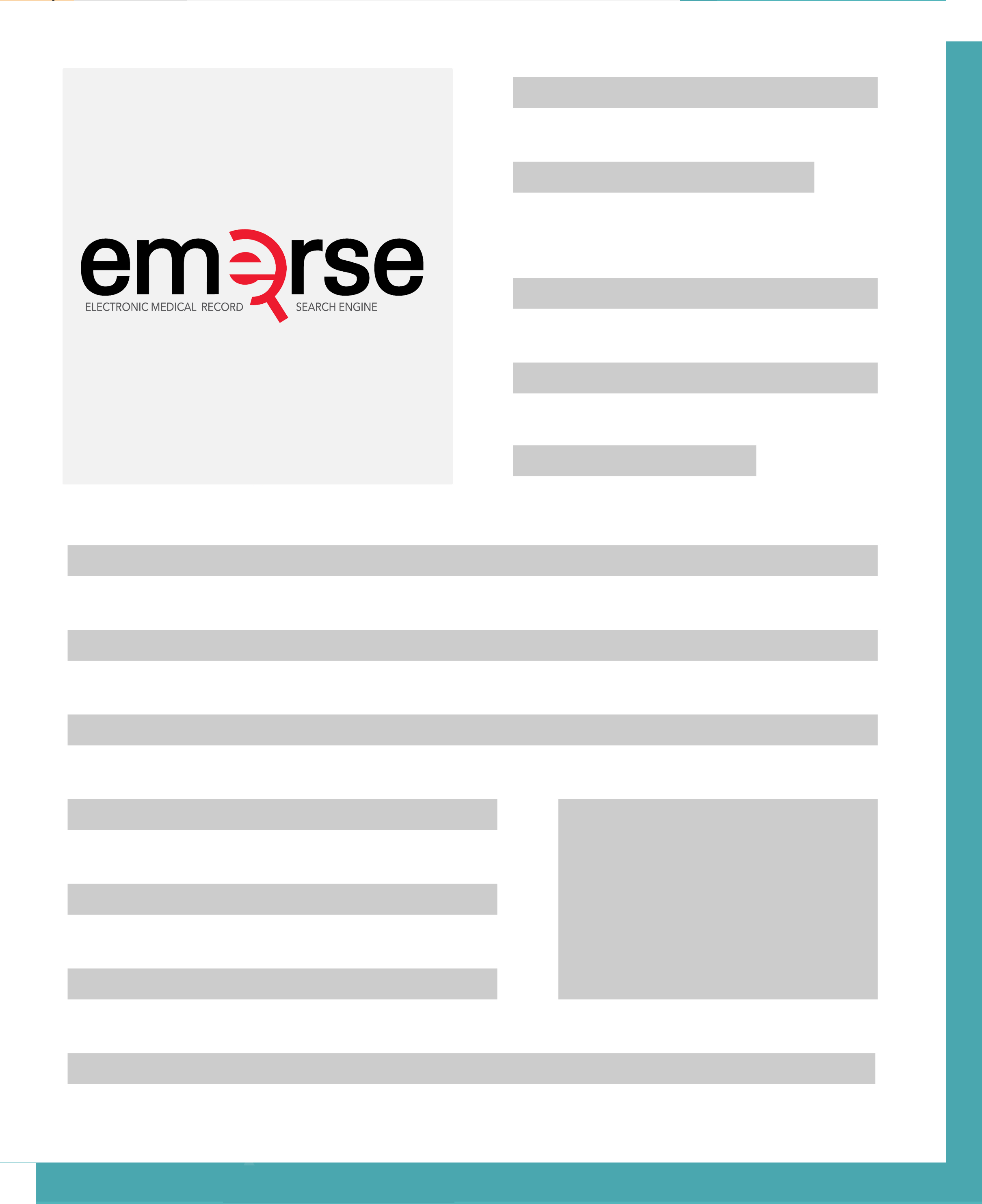 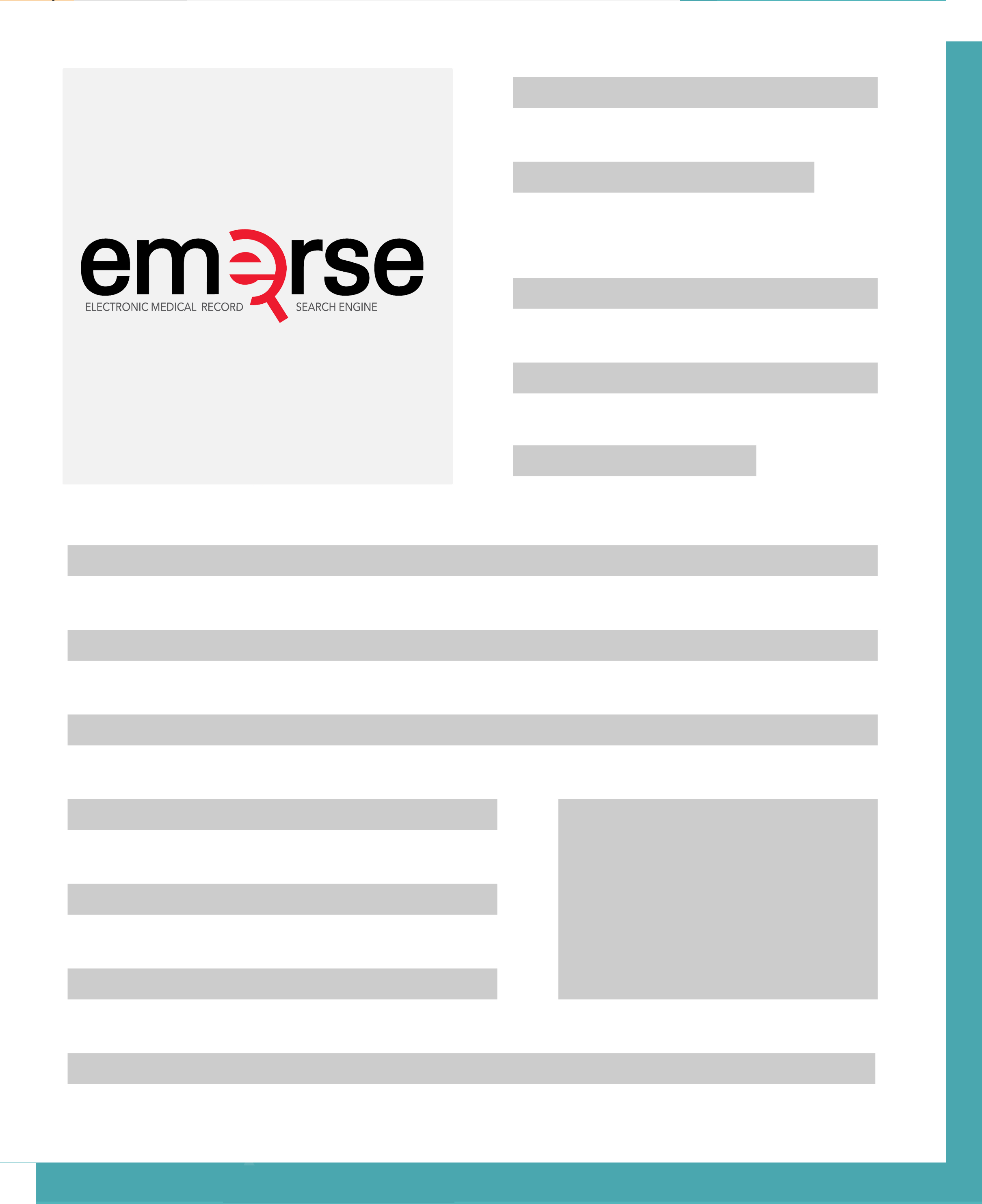 http://project-emerse.org/presentations.html
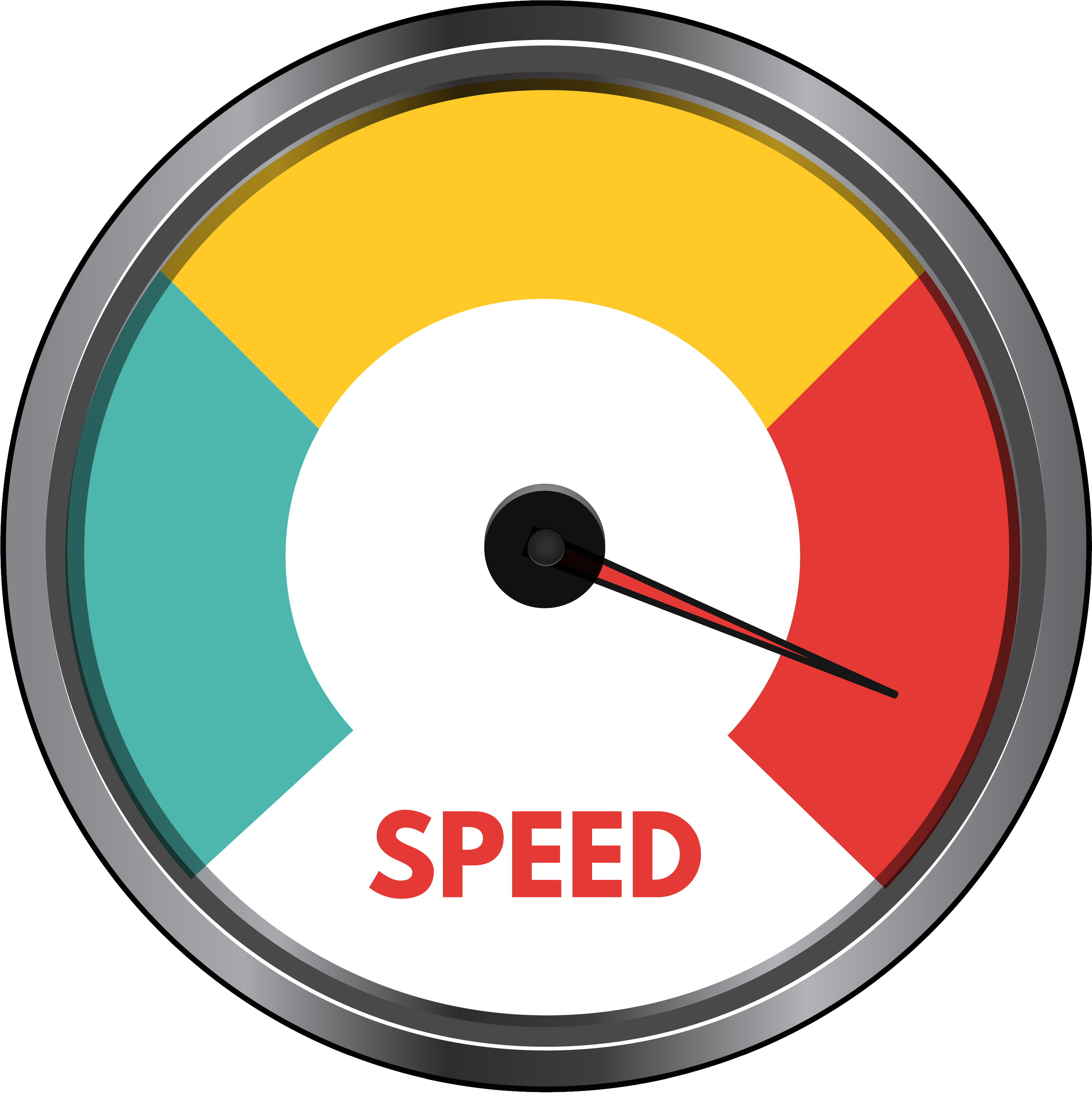 EMERSE is     fast
…enabling real-time querying
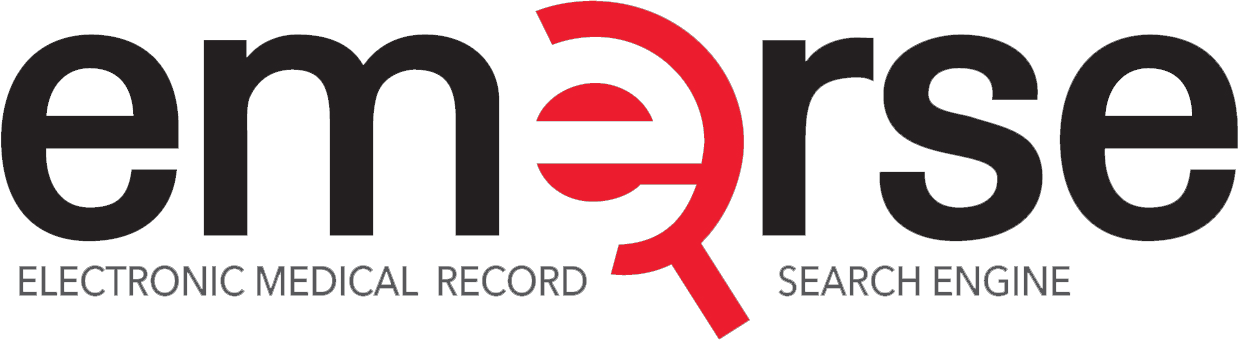 http://project-emerse.org/presentations.html
What’s in EMERSE?
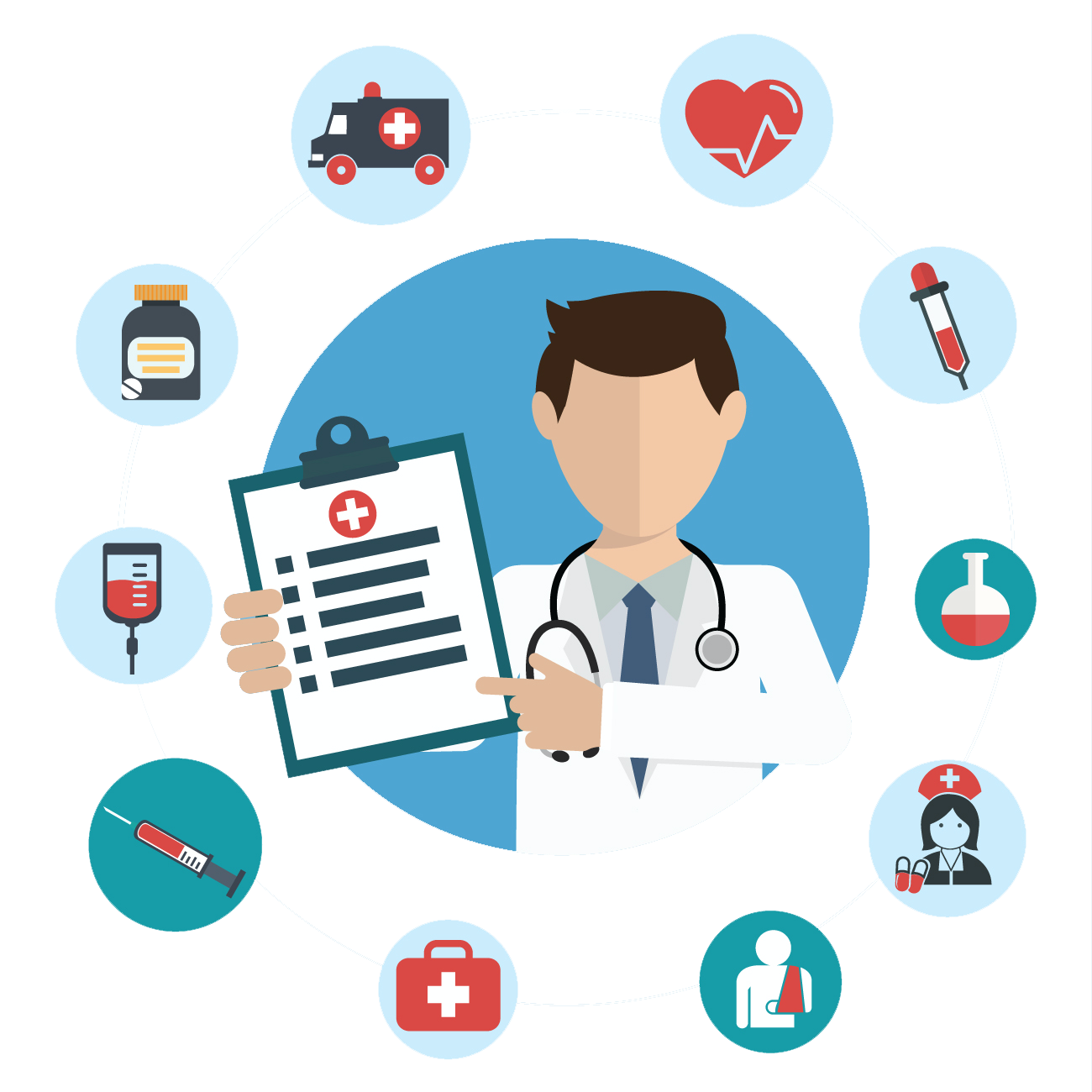 Free text notes*
admission notes
history and physical
progress notes
pathology reports
radiology reports

*depends on local configuration

@ Michigan: 	2.6+ million patients
				210+ million notes
				1995-present
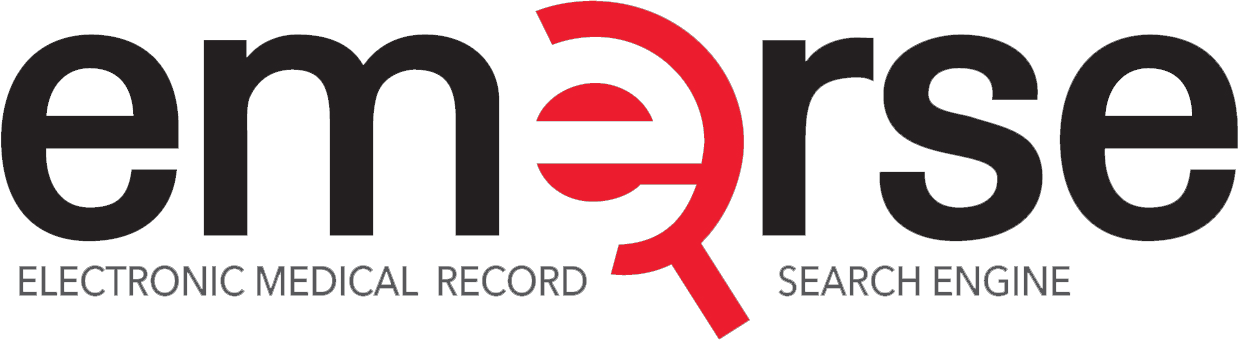 http://project-emerse.org/presentations.html
What’s not in EMERSE?
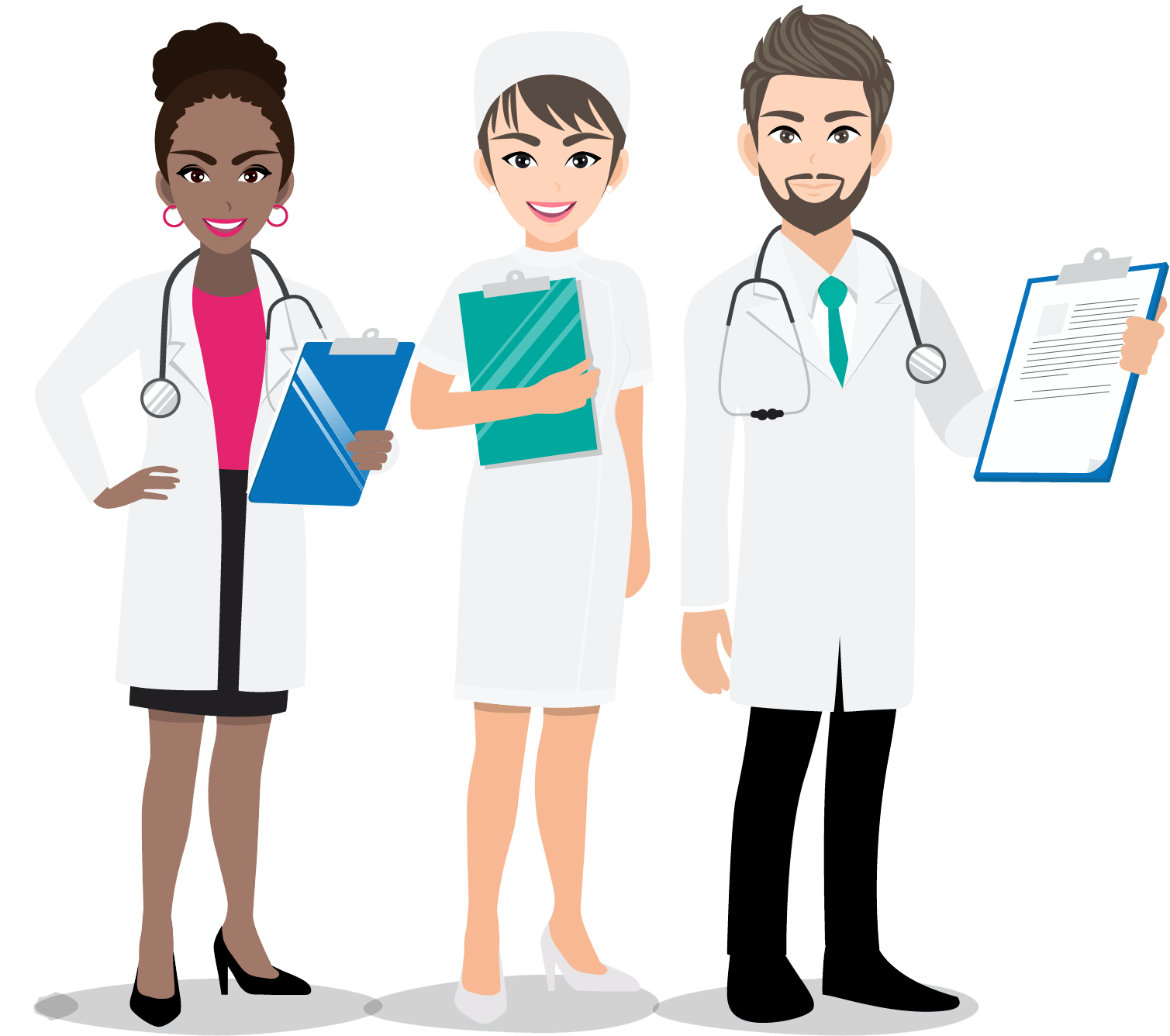 Structured data
discrete lab values
vital signs
billing codes
Other tools exist for structured data (DataDirect, i2b2, Leaf,  etc.)
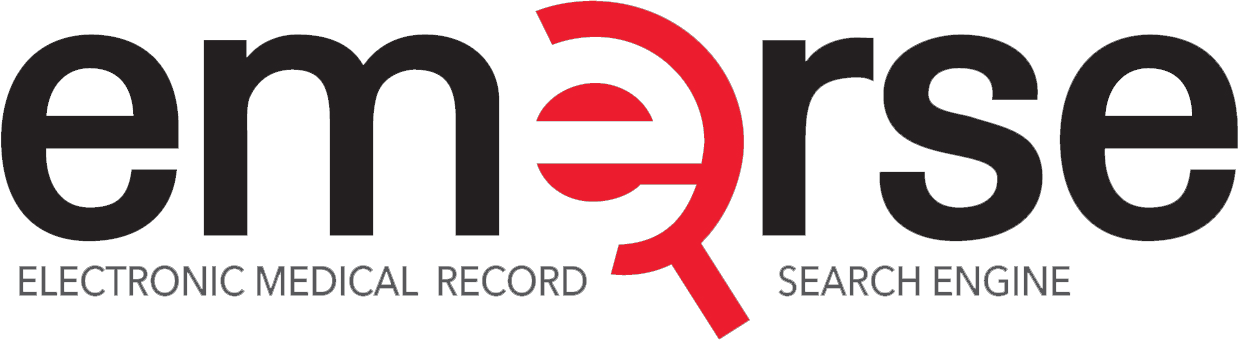 http://project-emerse.org/presentations.html
Typical workflow
initial cohort identified
with a cohort discovery
tool using structured data (or via EMERSE
‘Find Patients’)
Cohort discovery tools: 
DataDirect @ Michigan
i2b2, LEAF, others elsewhere
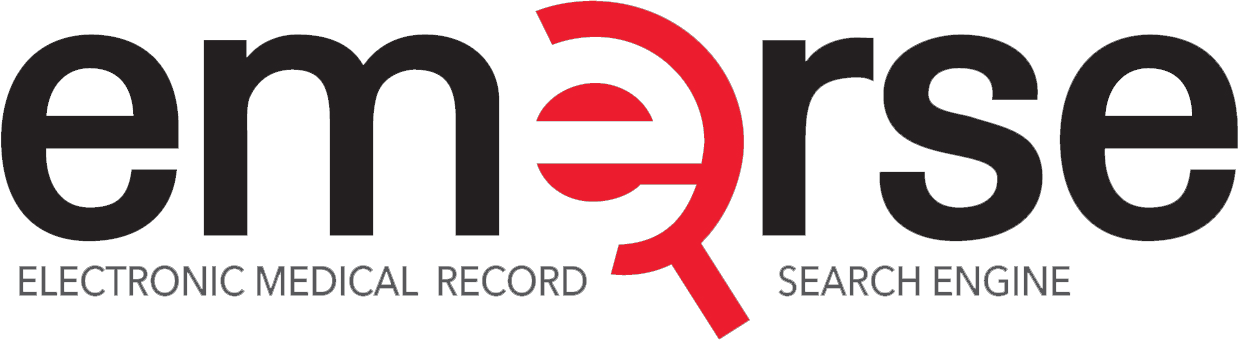 http://project-emerse.org/presentations.html
Typical workflow
additional details abstracted from the free text using EMERSE
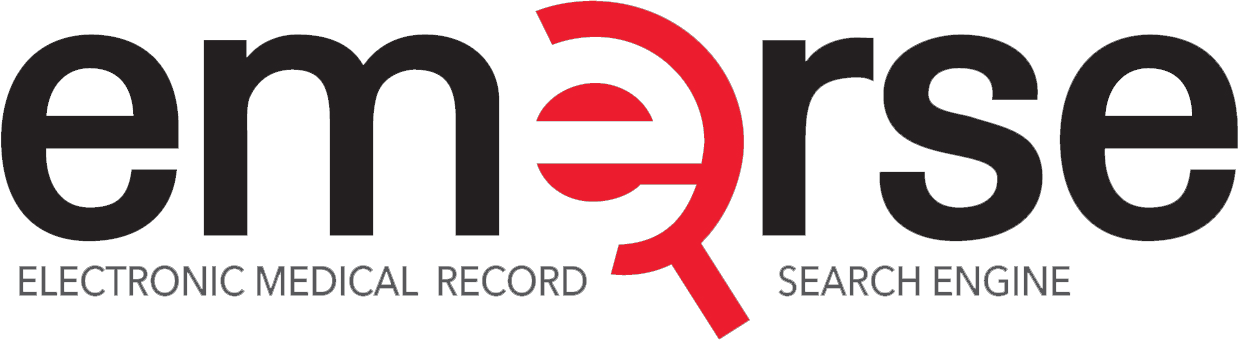 http://project-emerse.org/presentations.html
Typical workflow
Data recorded in an electronic data capture system (e.g., REDCap)
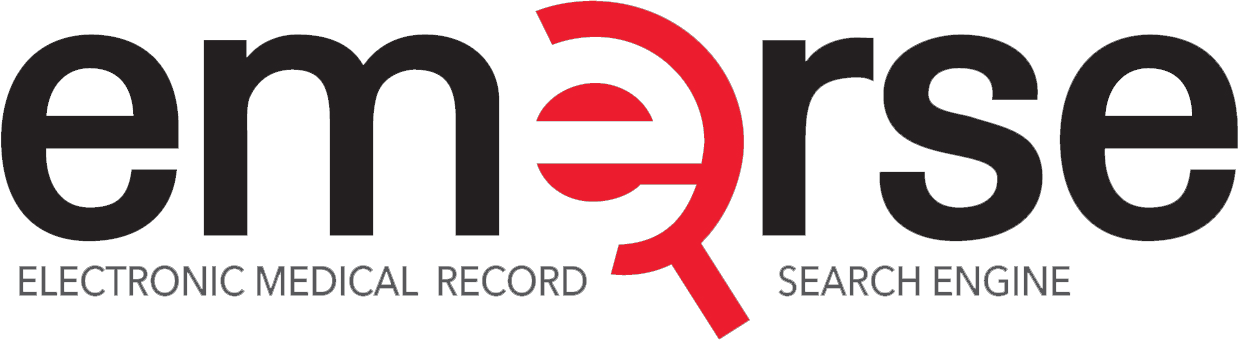 http://project-emerse.org/presentations.html
Publications using EMERSE
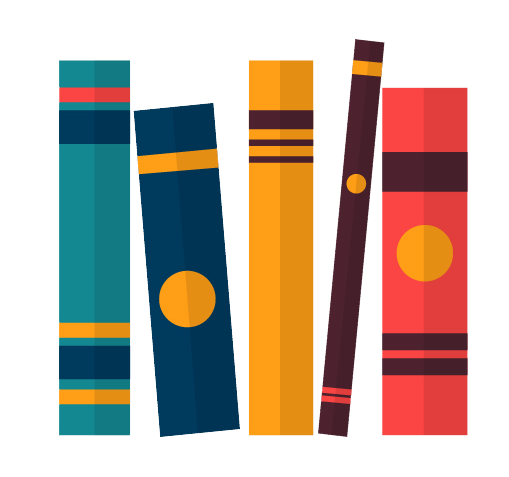 446 papers
81 abstracts

Full list at: 
http://project-emerse.org/publications.html
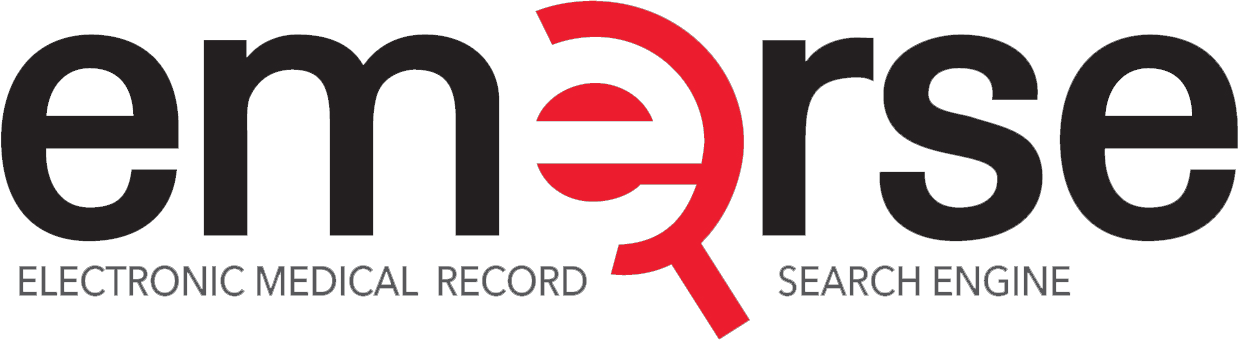 http://project-emerse.org/presentations.html
Where is EMERSE?
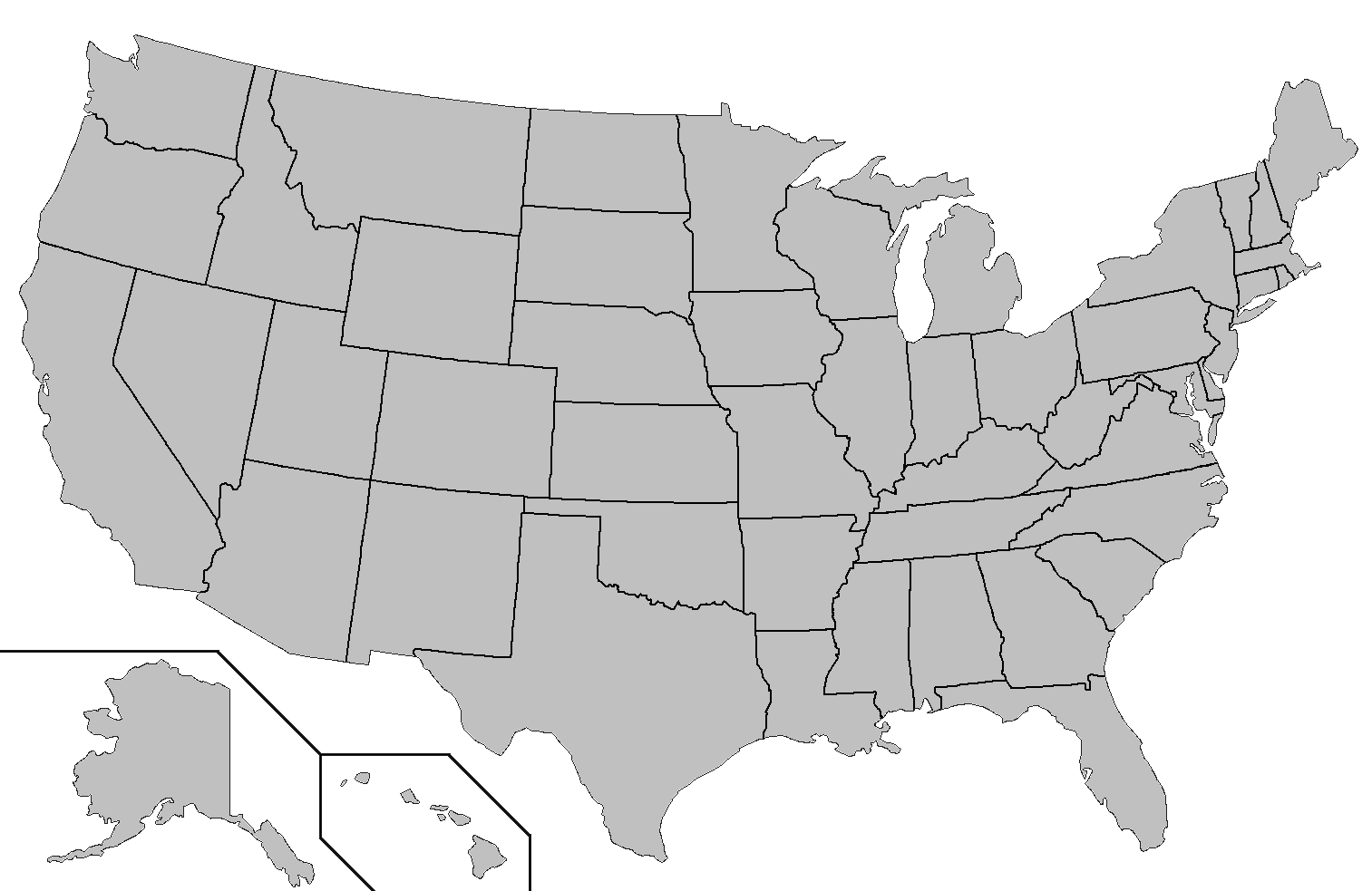 installed
installing
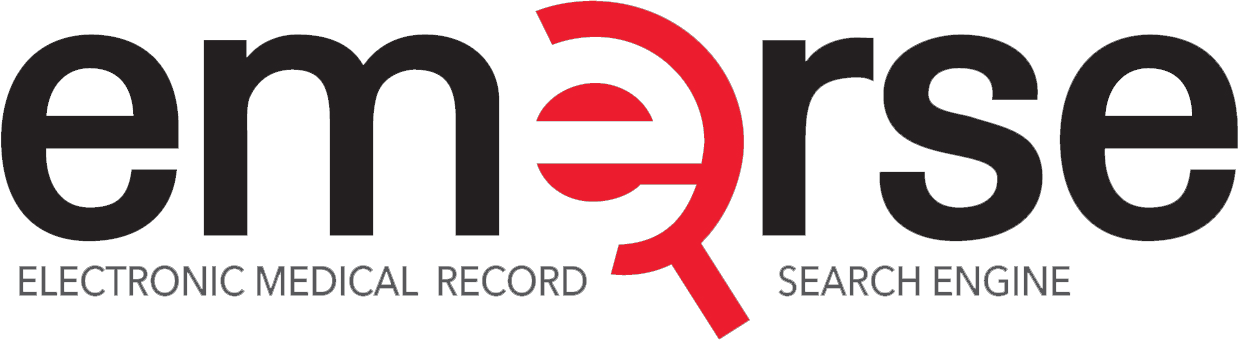 http://project-emerse.org/presentations.html
The future…
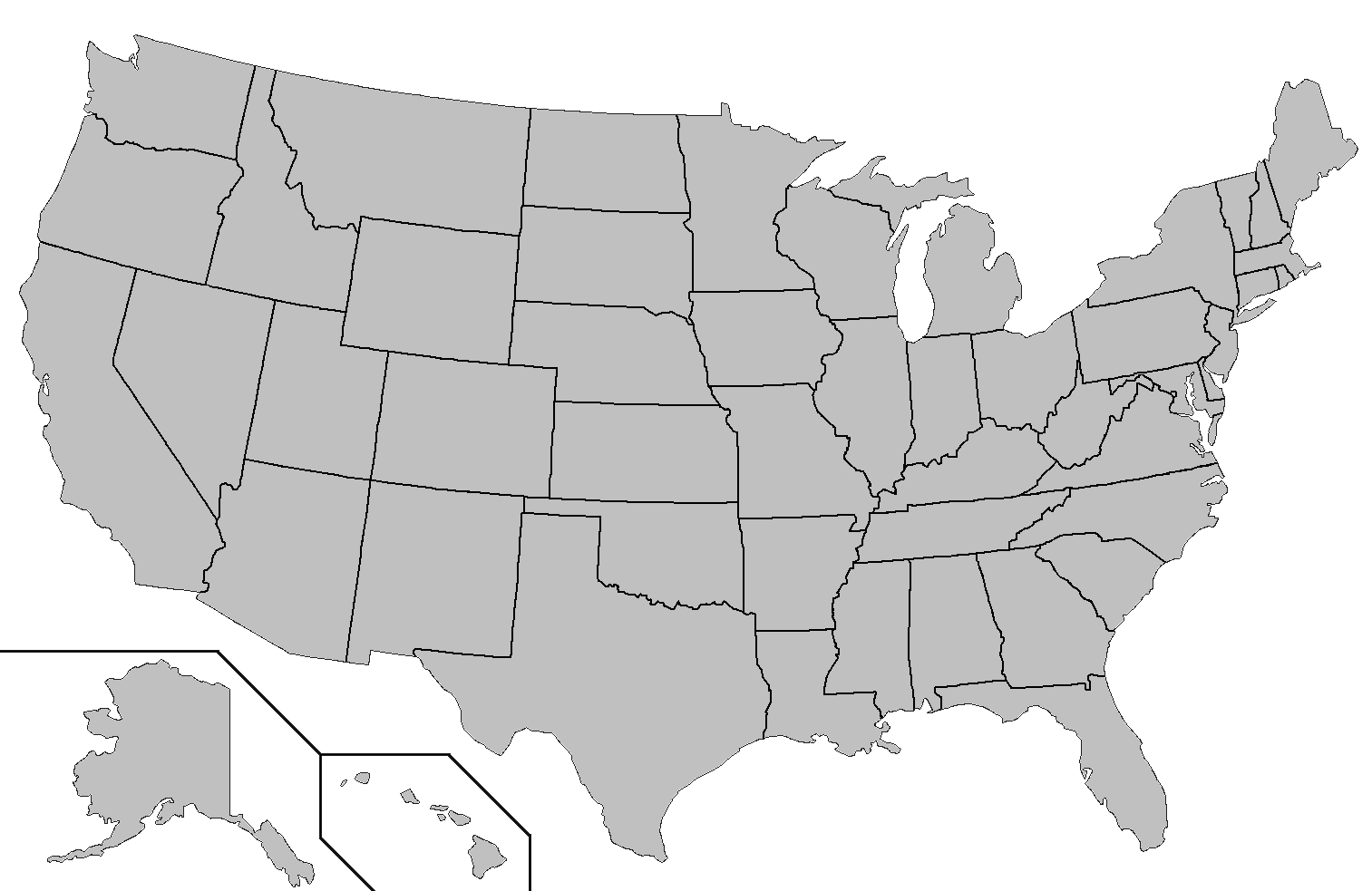 installed
installing
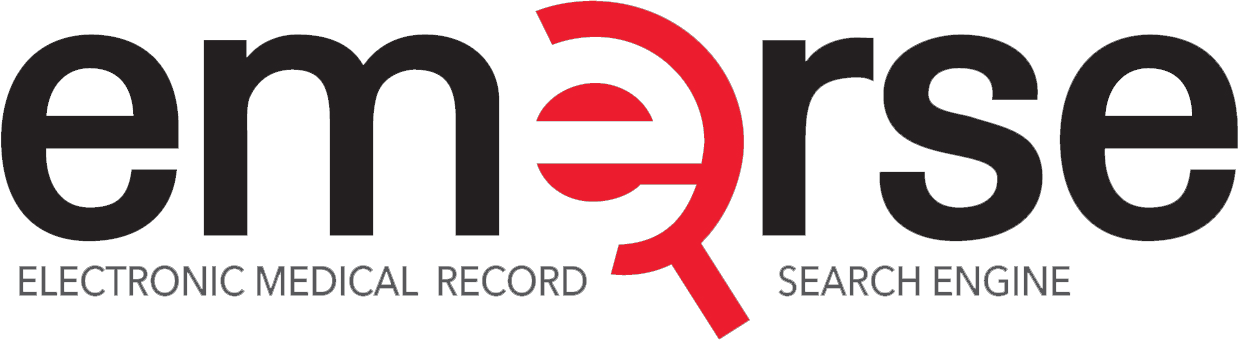 http://project-emerse.org/presentations.html
Who can obtain access?
@ Michigan
	Anyone with EHR access, BUT:
	• you need a valid reason such as 	research, operations, quality
	• “curiosity” is not a valid reason*
	• all usage is tracked
@ elsewhere
	Will depend on each site’s local rules

*but we do have a demo site for curious users
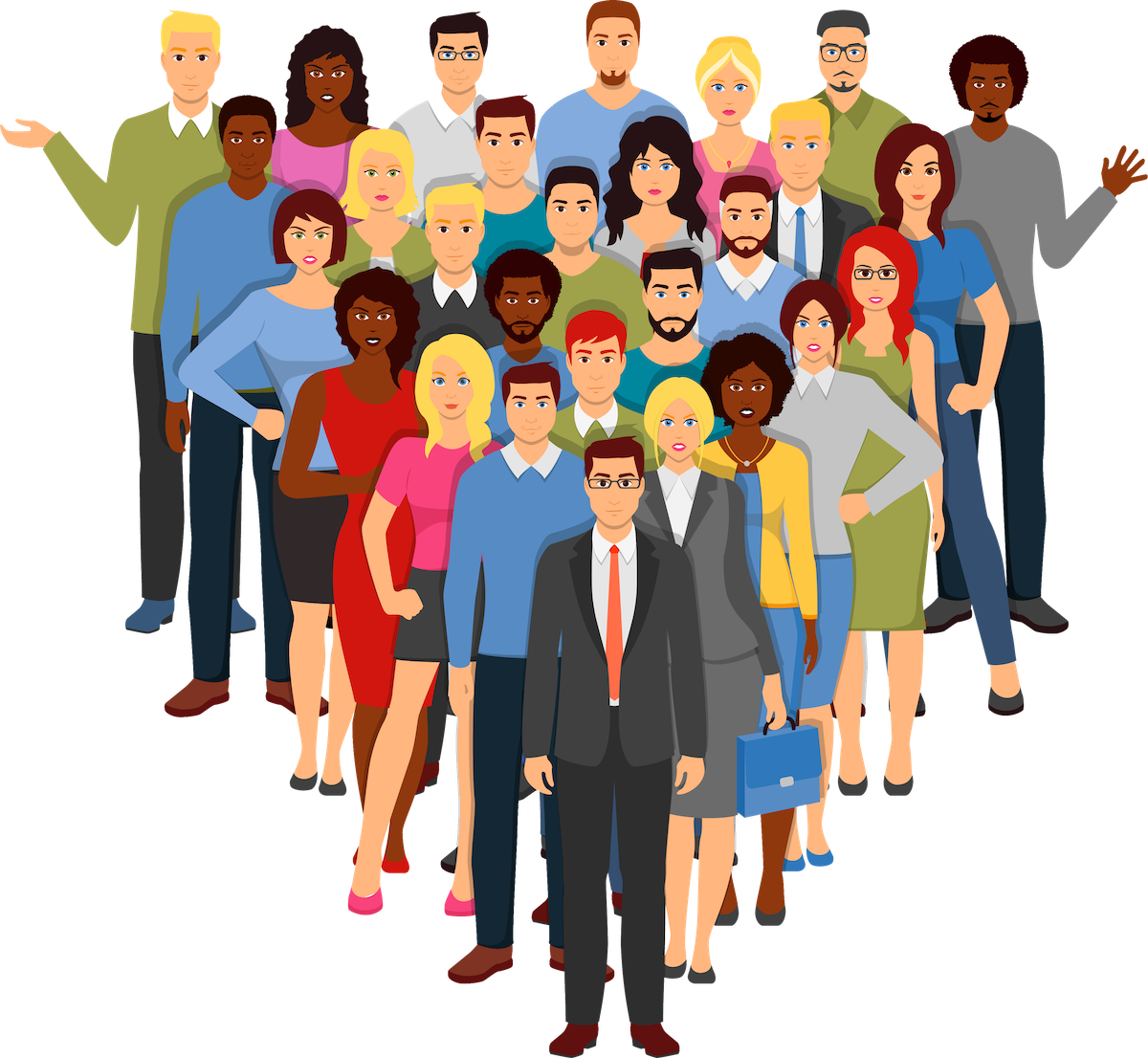 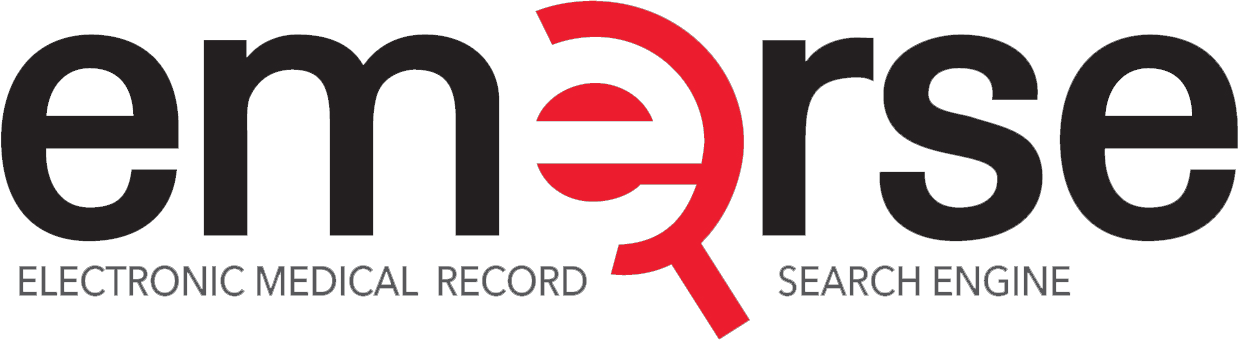 http://project-emerse.org/presentations.html
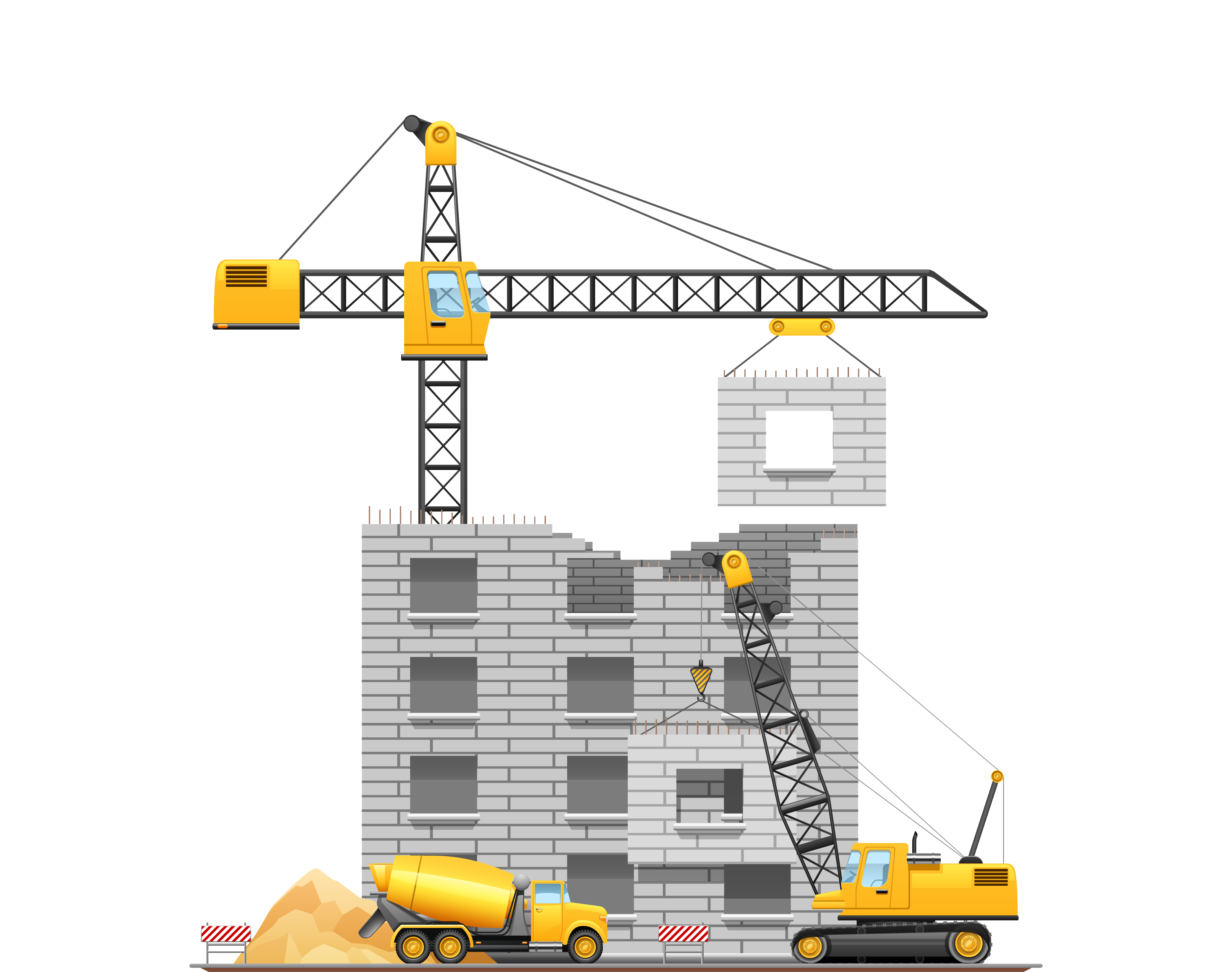 Getting EMERSE
local installation required

need support of IT team
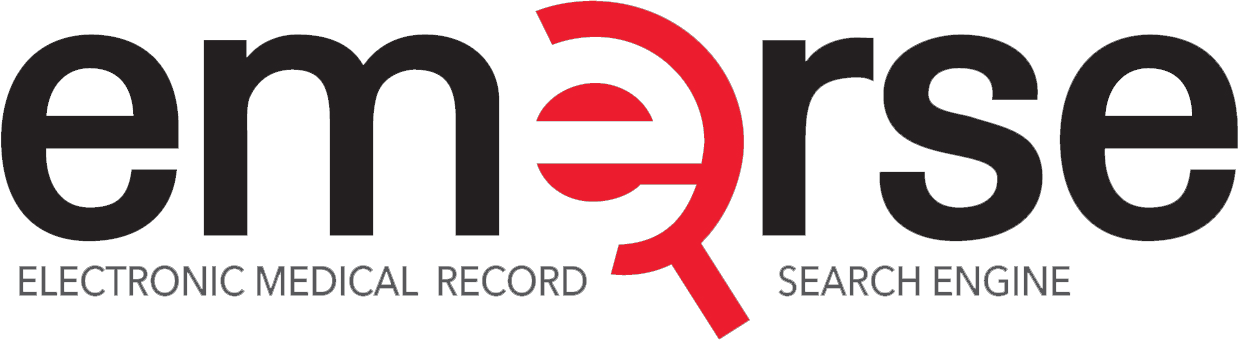 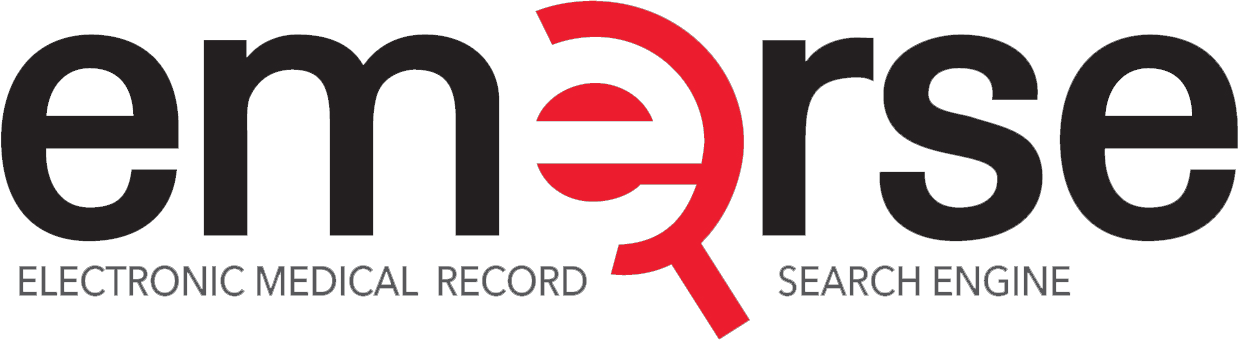 http://project-emerse.org/presentations.html
Under the Hood
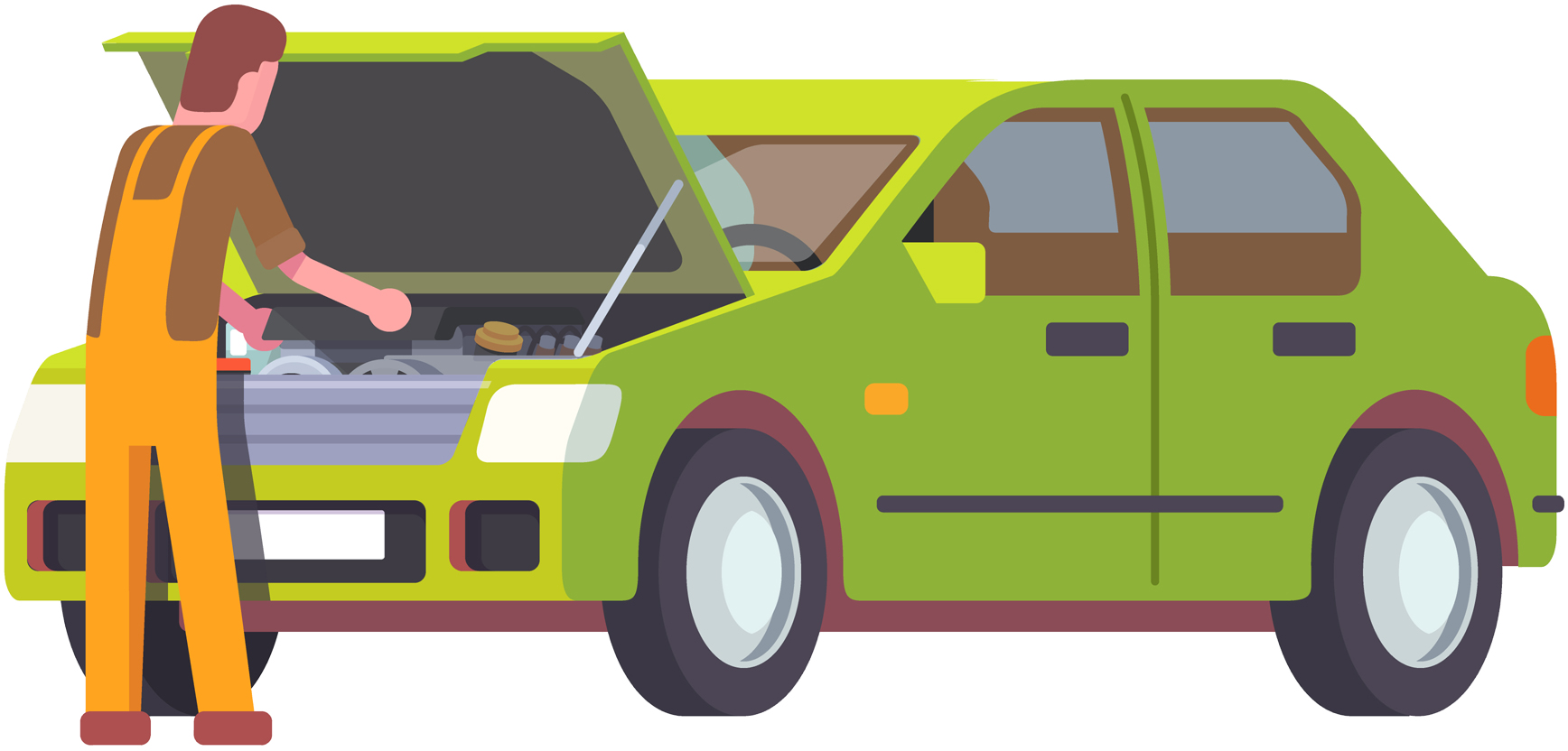 EMERSE application
(Java, Javascript)

Apache Solr


Database
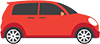 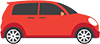 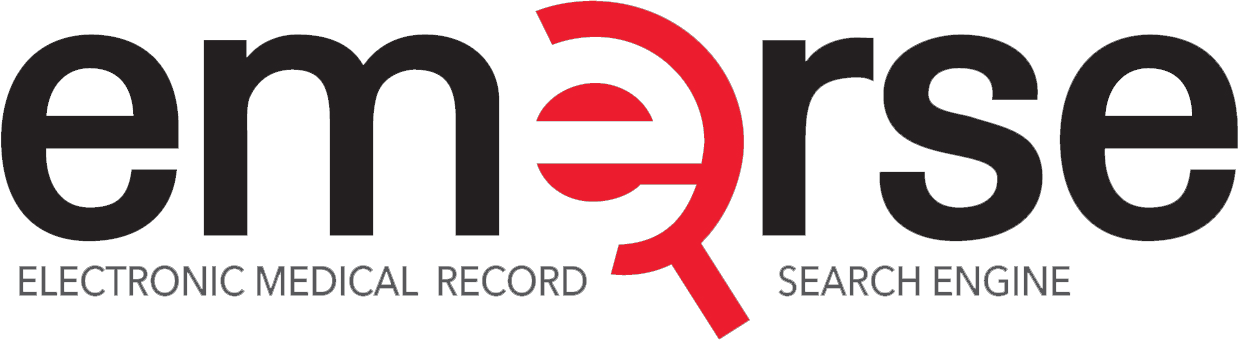 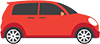 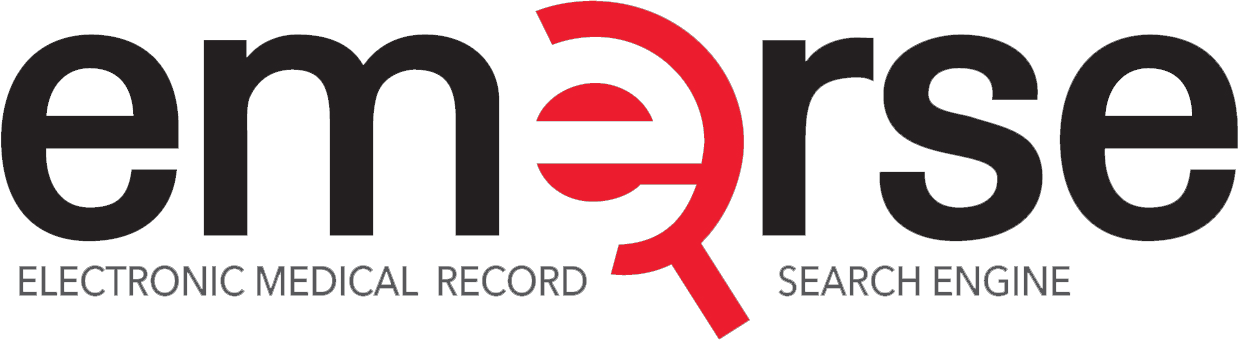 http://project-emerse.org/presentations.html
Test driving EMERSE
online demo (contact us)
videos on website
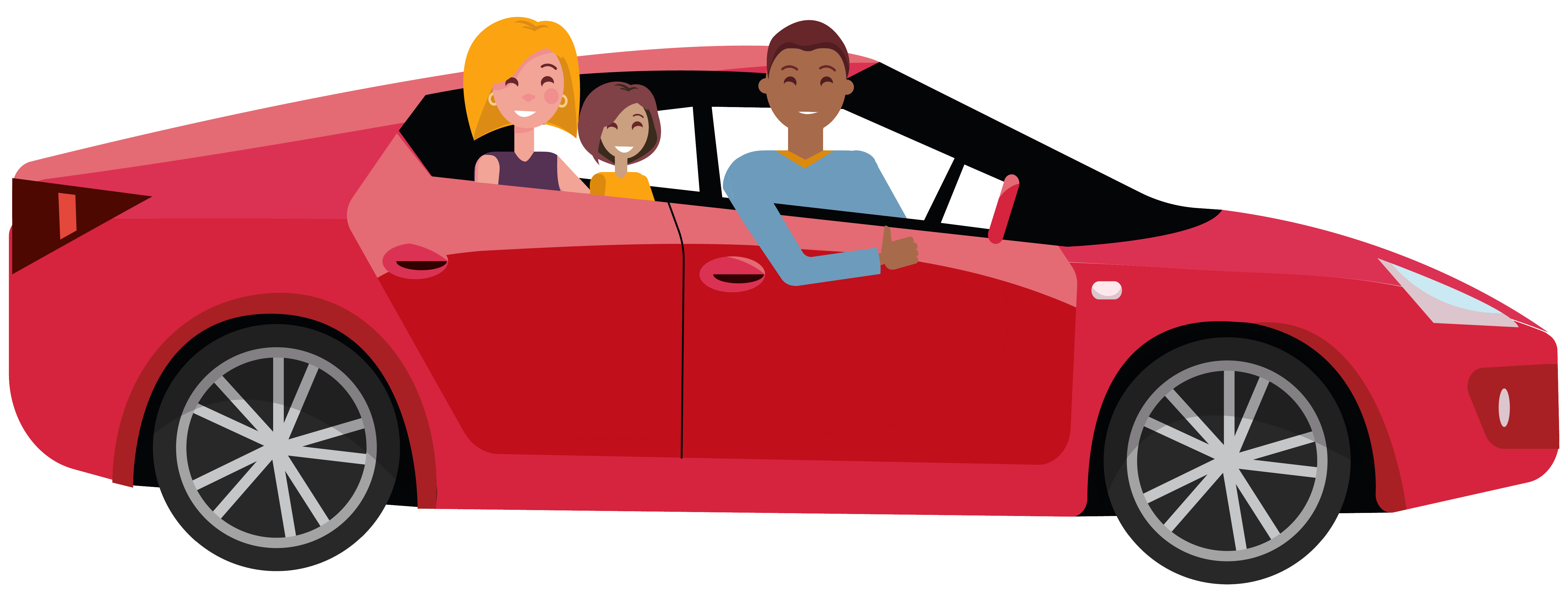 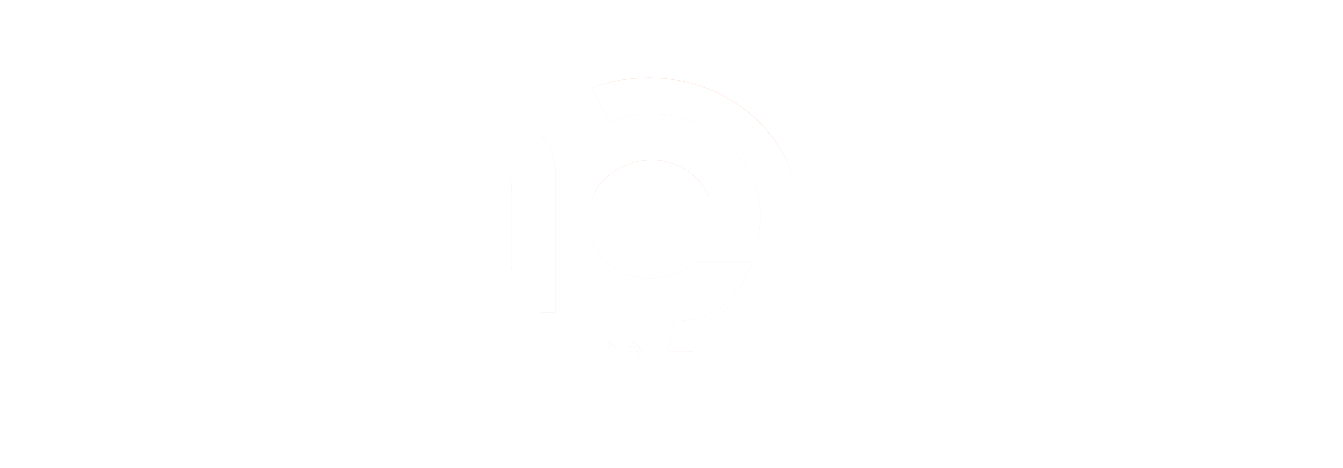 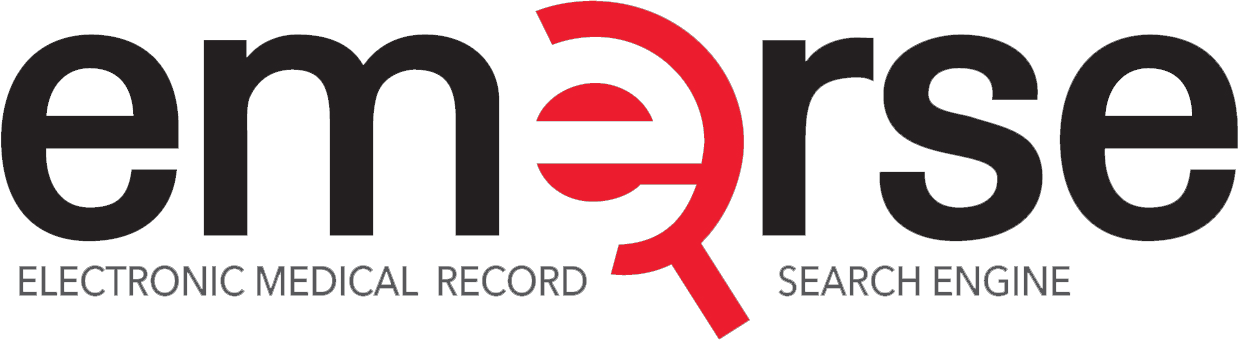 http://project-emerse.org/presentations.html
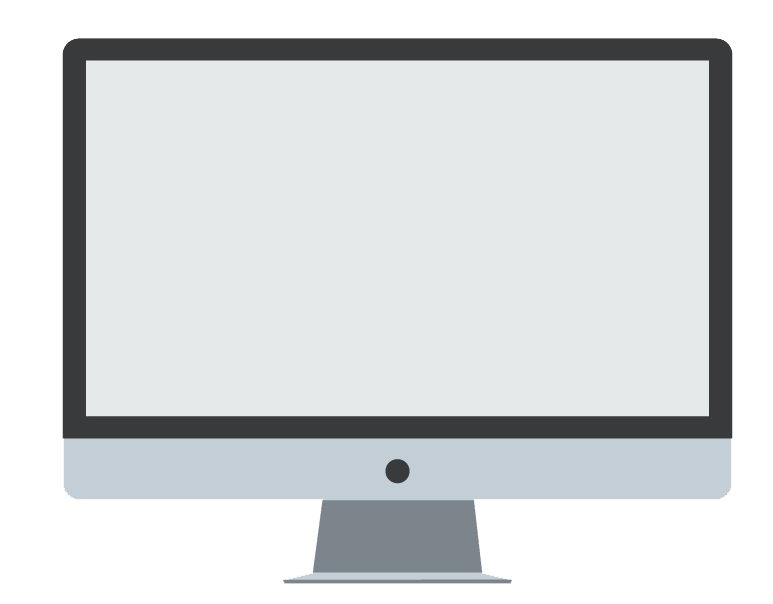 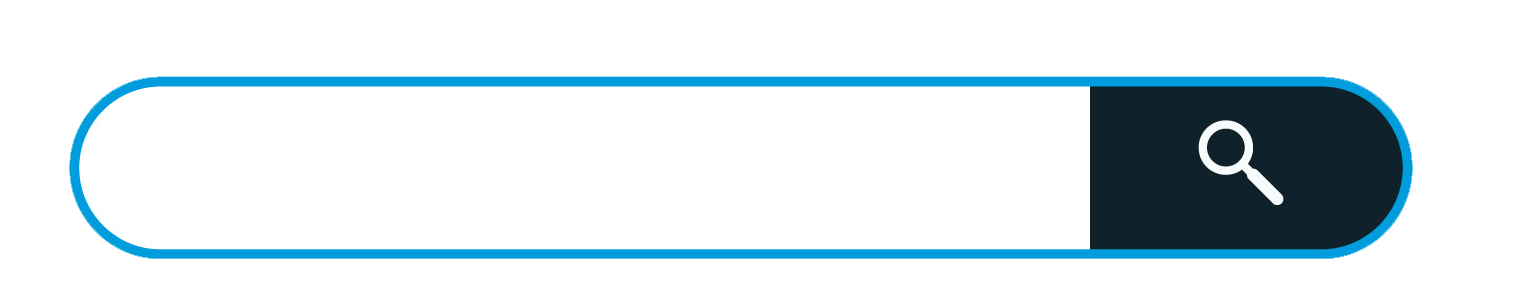 project-emerse.org
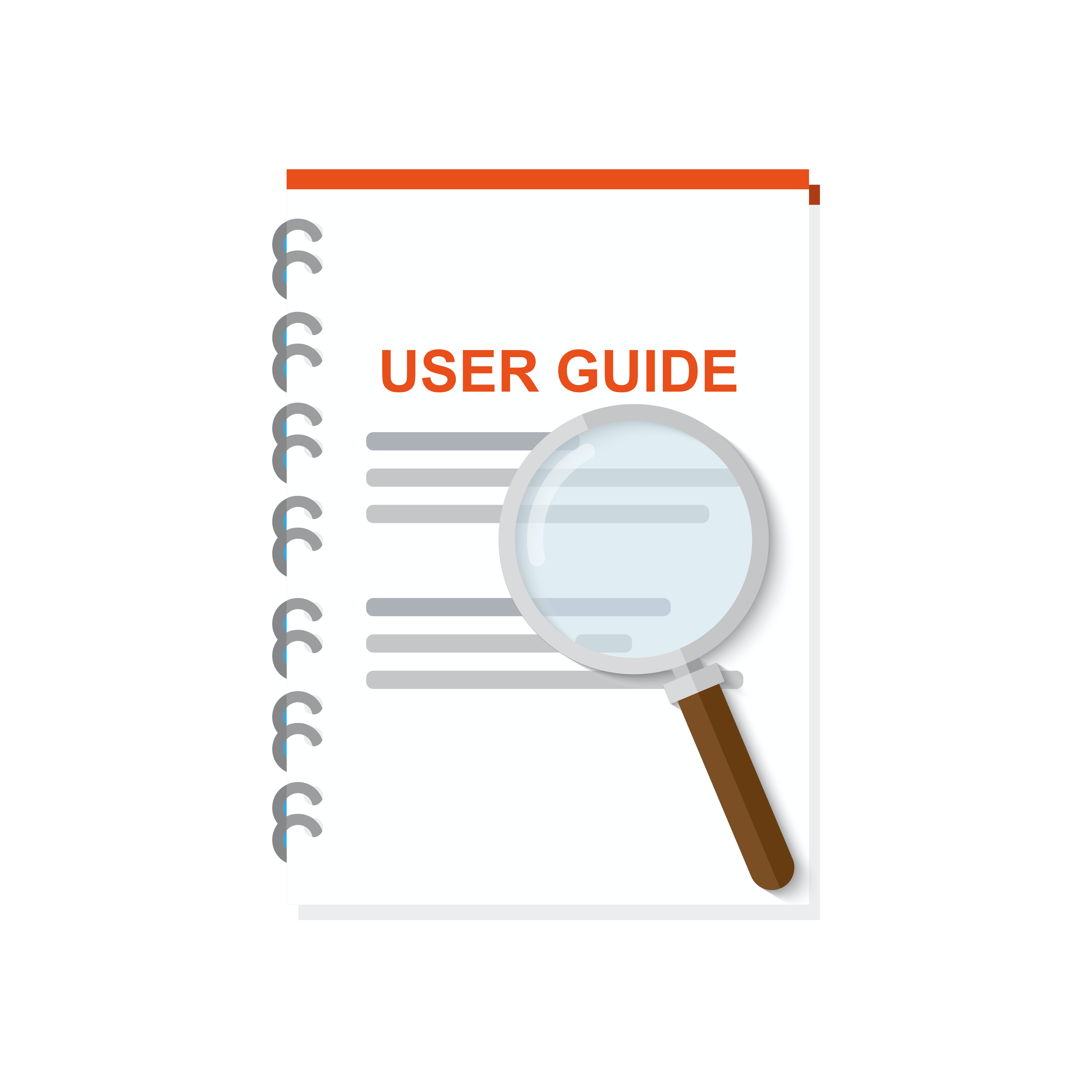 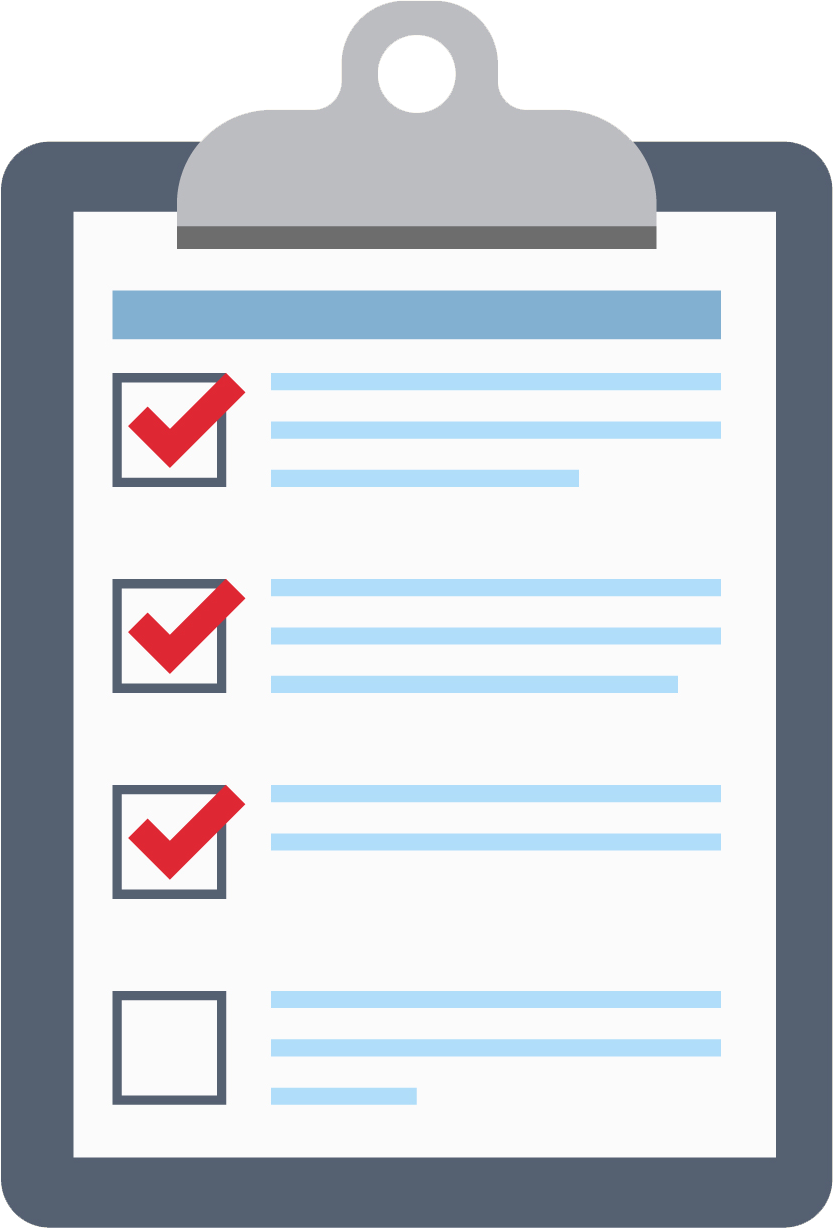 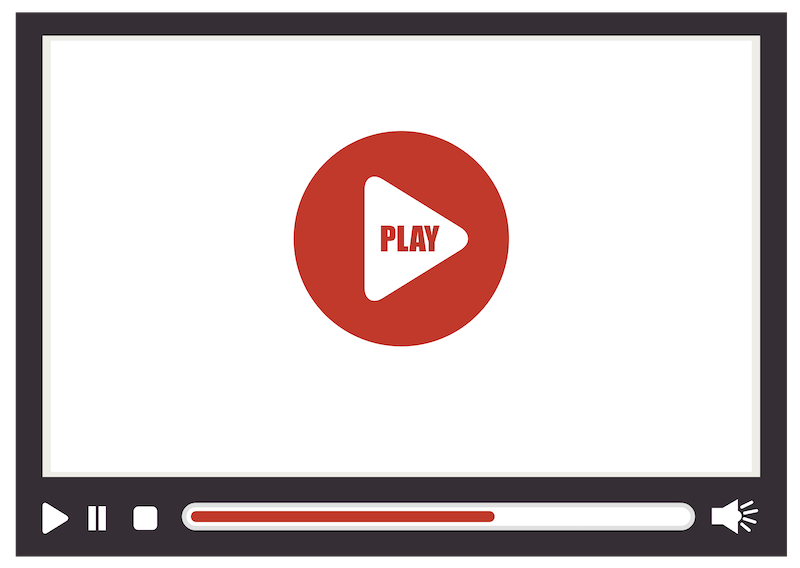 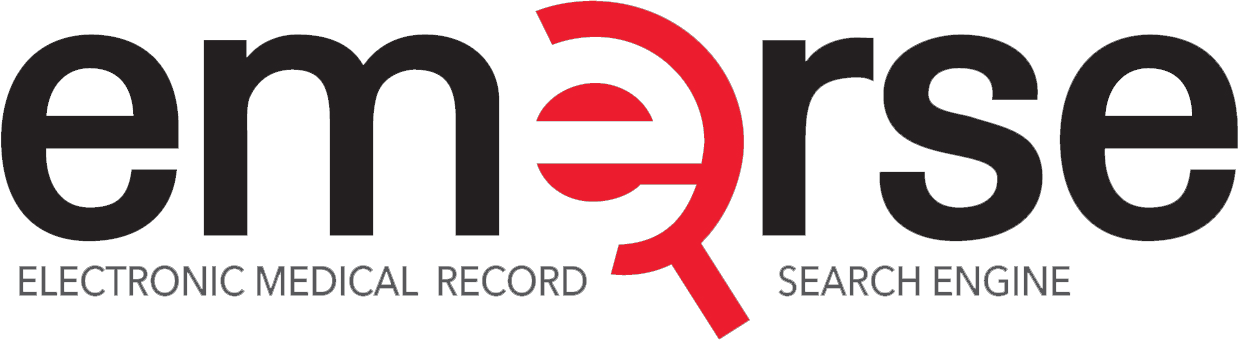 http://project-emerse.org/presentations.html
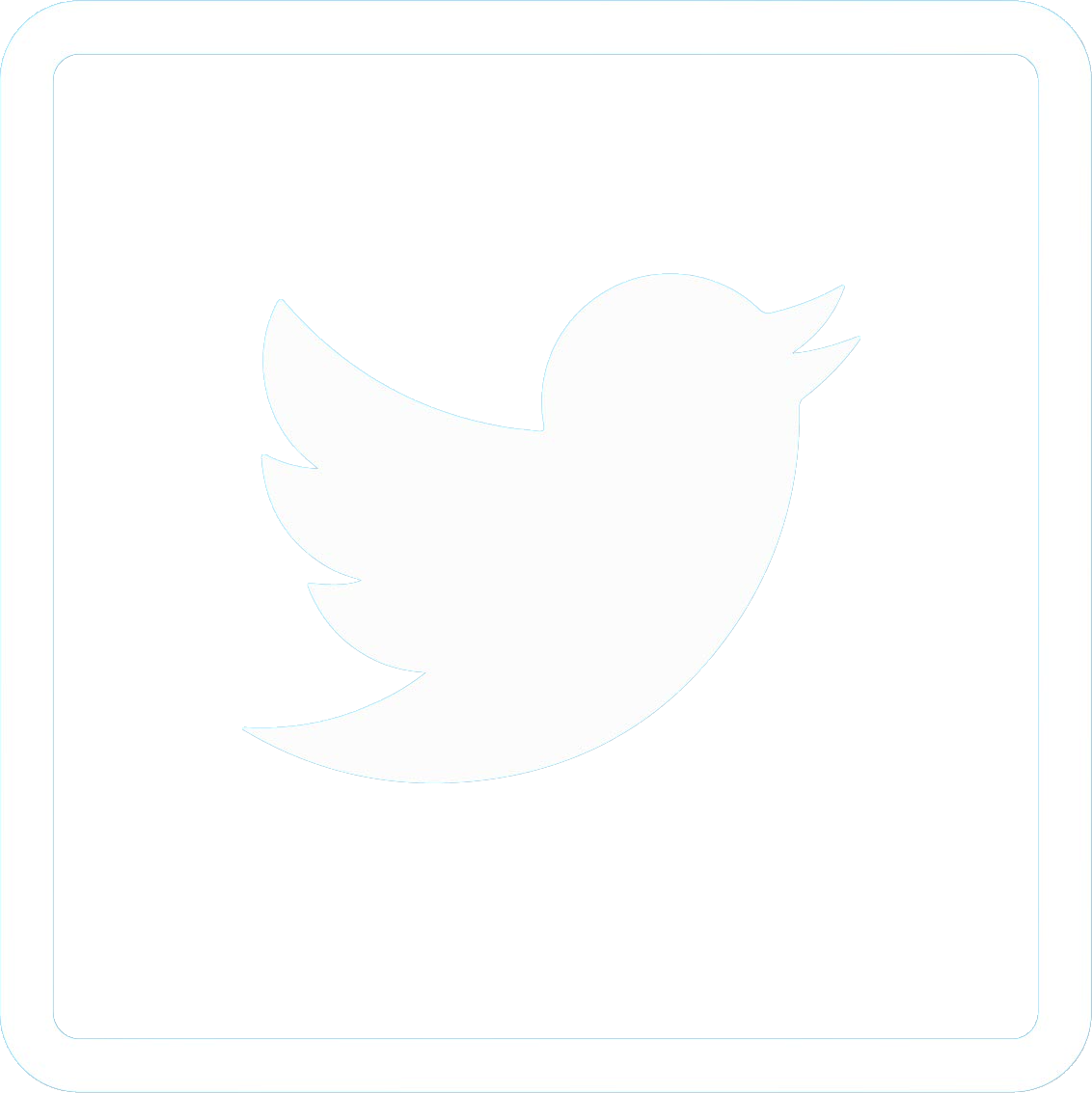 Twitter: @projectEMERSE

publications
software releases
announcements
webinars
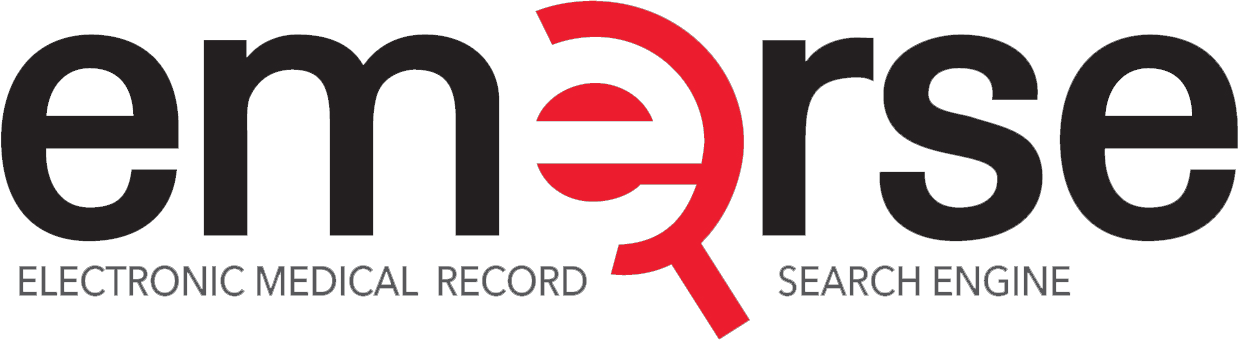 http://project-emerse.org/presentations.html
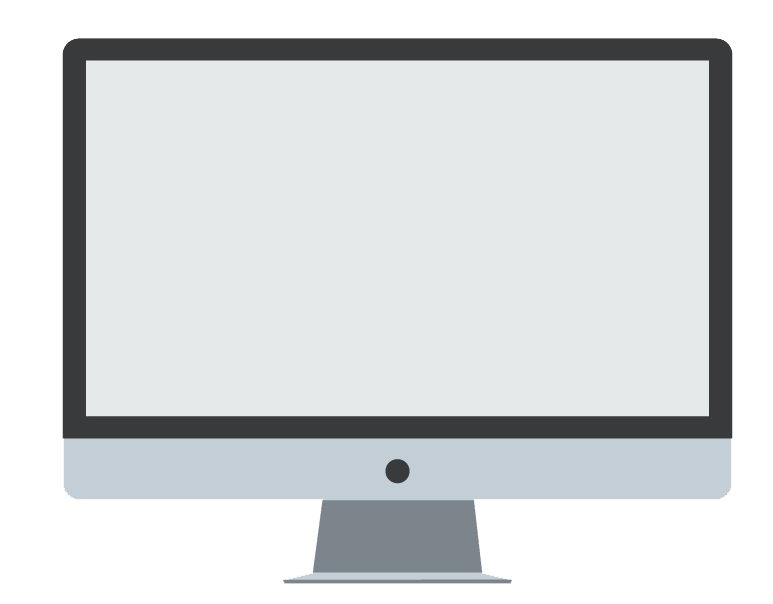 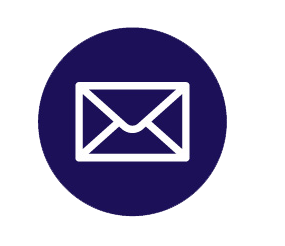 EMERSE-team@umich.edu
Lisa Ferguson
David Hanauer
Kellen McClain
Guan Wang
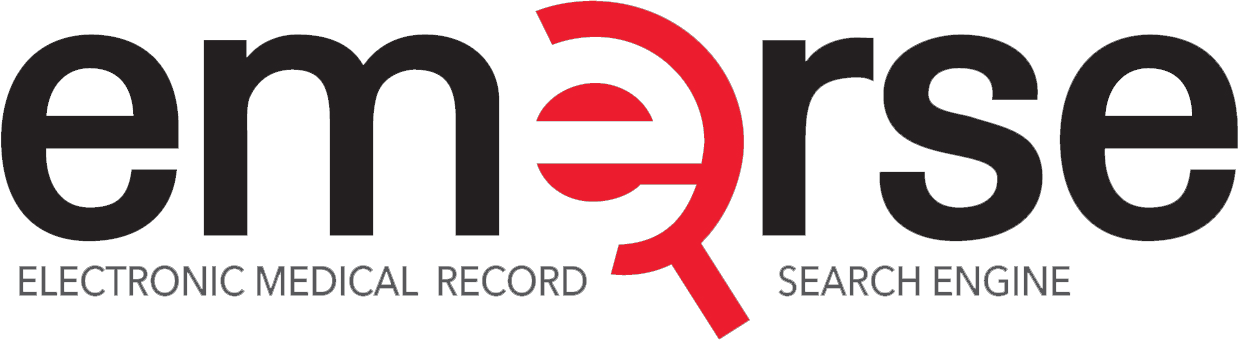 http://project-emerse.org/presentations.html
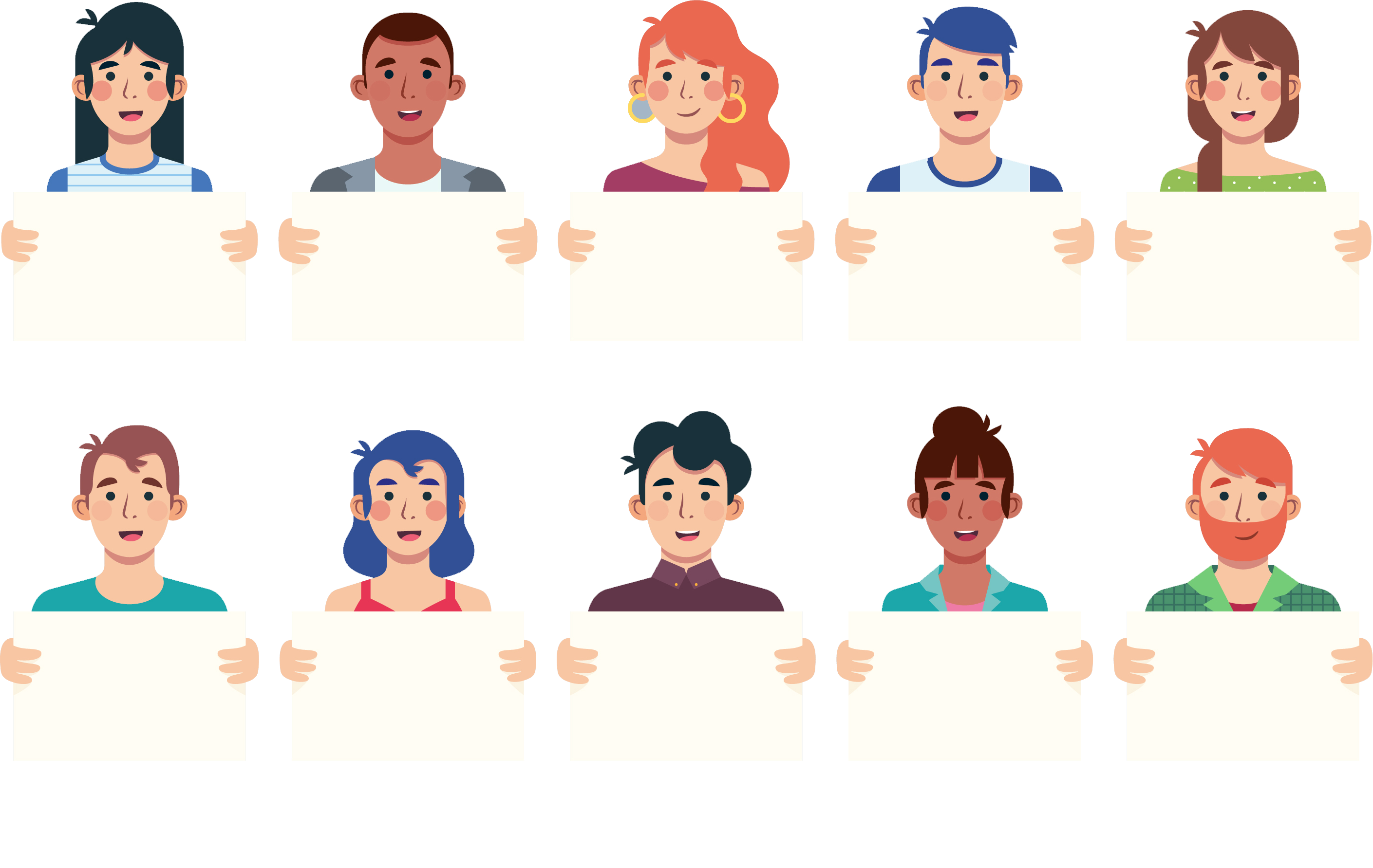 U of Michigan
Institute
for Clinical and
Health Research
(MICHR)
U of Michigan
Health Information
and Technology
Services (HITS)
U of Michigan
Department of
Learning Health
Sciences
NCI Information
Technology for
Cancer Research
(ITCR)
U of Michigan
Rogel Cancer
Center
Acknowledgements
U of Michigan
Office of
Research
Our
Partner
Institutions
Our
Users
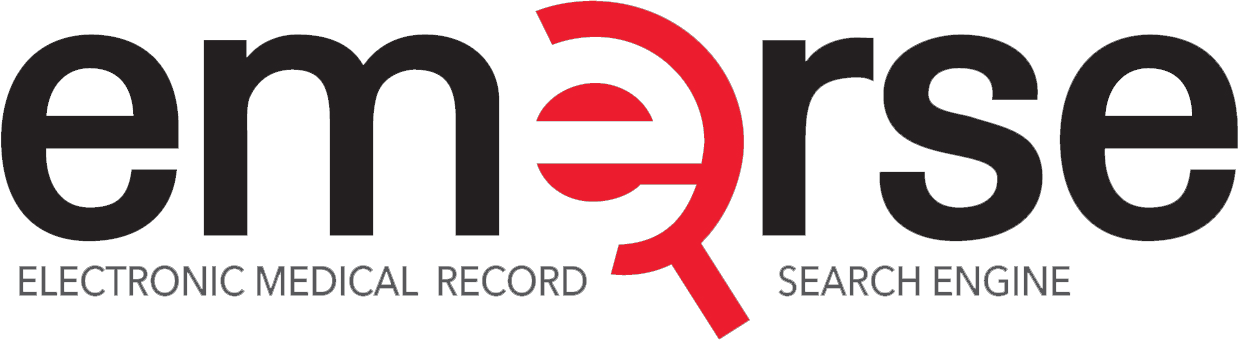 http://project-emerse.org/presentations.html
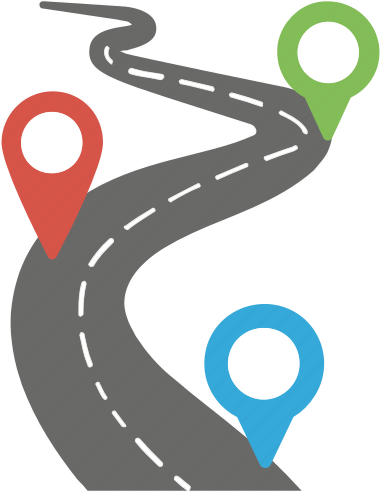 slides
1
live demo
2
roadmap for
today’s
presentation
Q&A
3
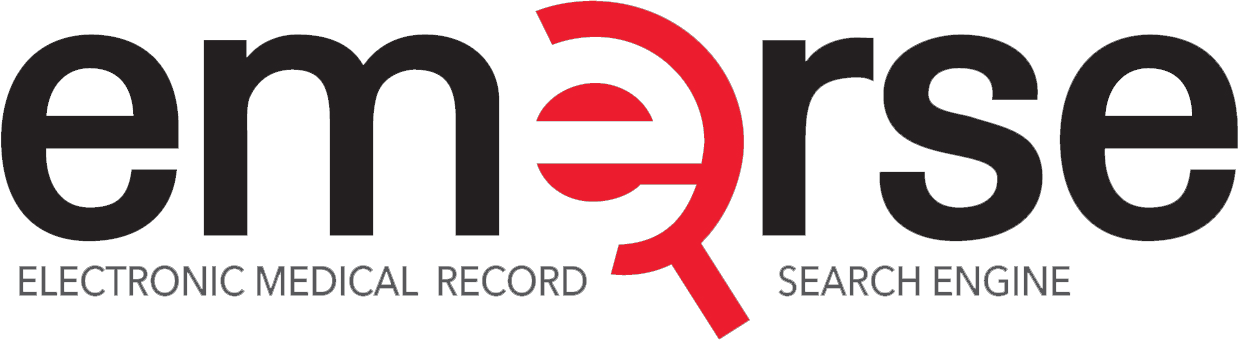 http://project-emerse.org/presentations.html
Live demonstration
10,000 simulated patients
500,000 simulated documents
Look and options will differ depending on version and local setup (some components may not be available to all users/sites)
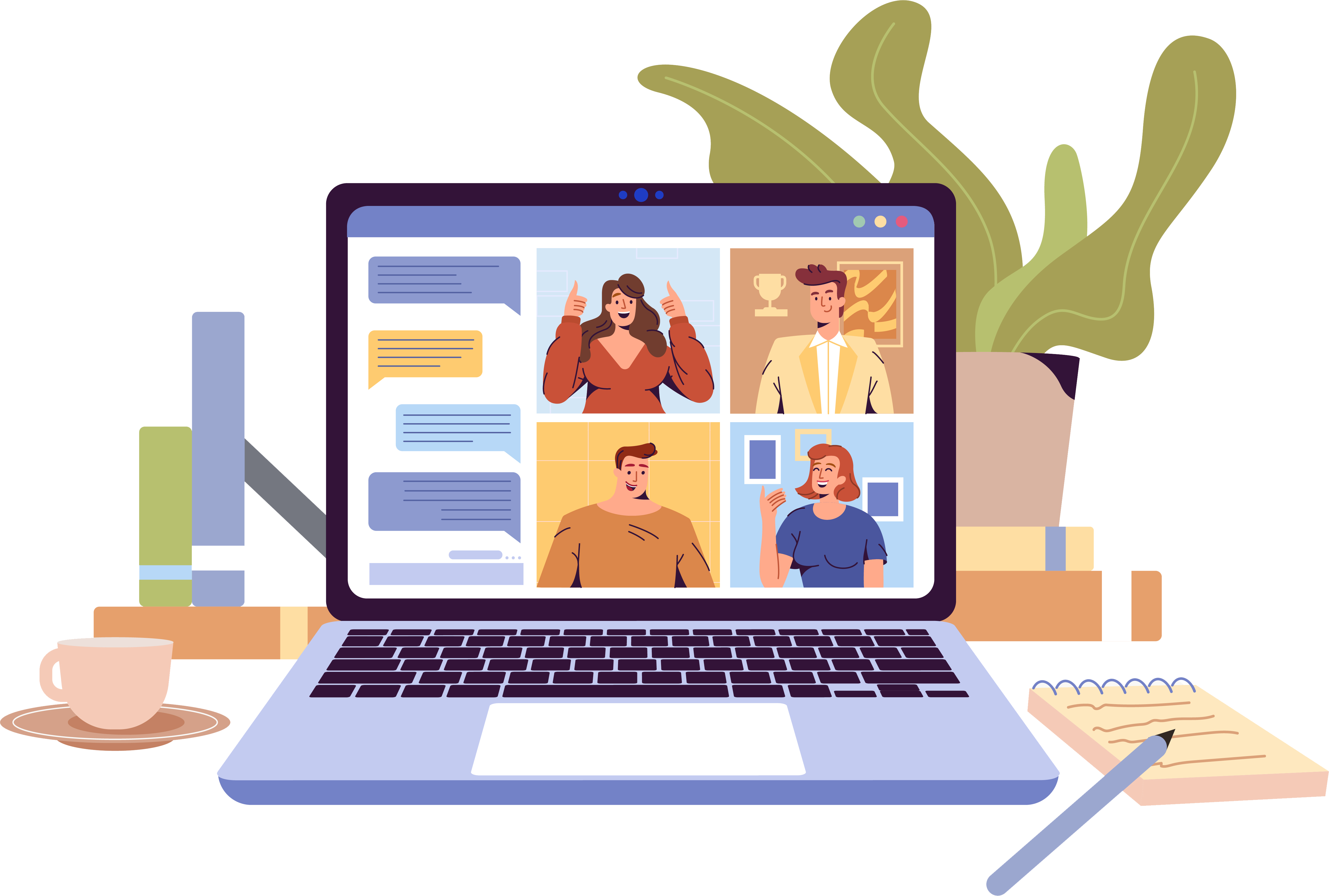 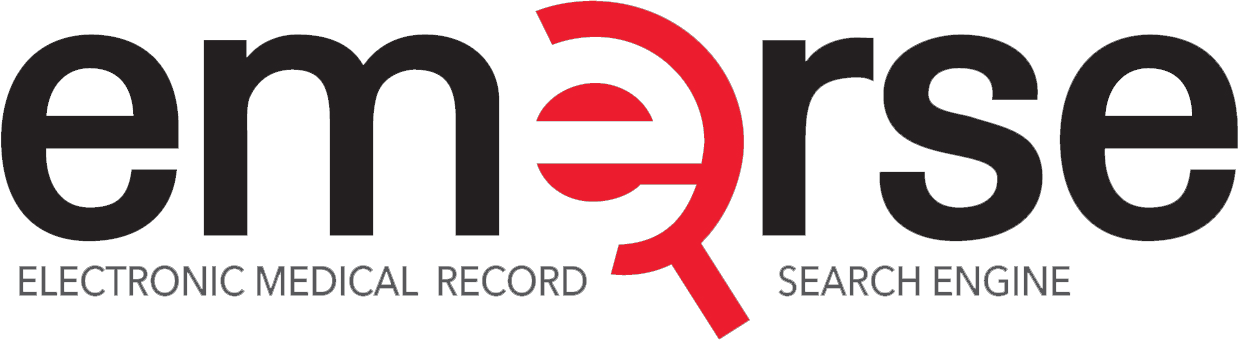 http://project-emerse.org/presentations.html